e7d195523061f1c0c2b73831c94a3edc981f60e396d3e182073EE1468018468A7F192AE5E5CD515B6C3125F8AF6E4EE646174E8CF0B46FD19828DCE8CDA3B3A044A74F0E769C5FA8CB87AB6FC303C8BA3785FAC64AF5424764E128FECAE4CC727650C04623638EBB0E38E204334561D5C6A1F0CAD760F6FBB7D9E209A4CCD06739B0CBDF42479AA5F56606813F7B2771
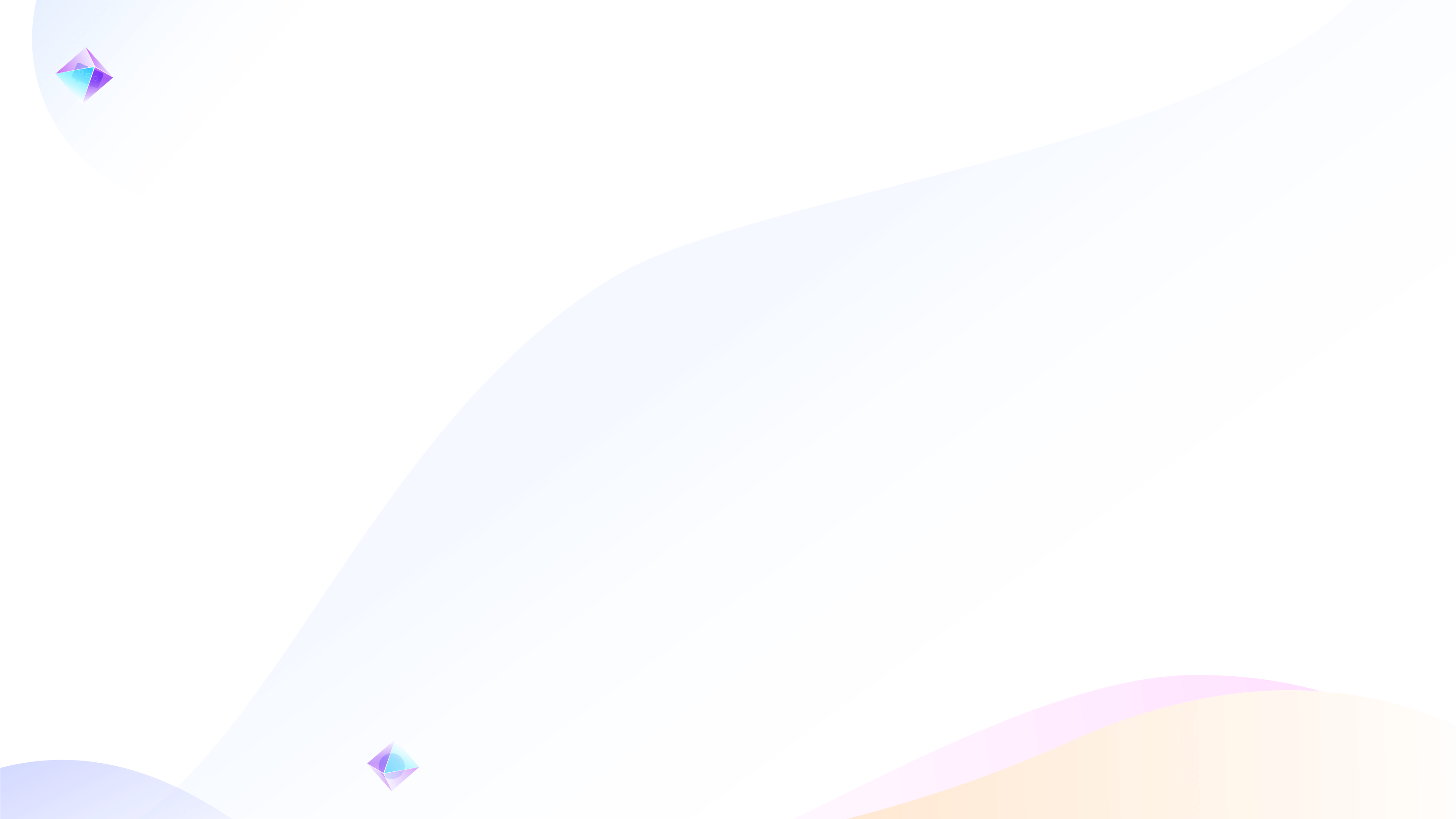 SphereEx 商业解决方案
靠近用户，放大价值
代野
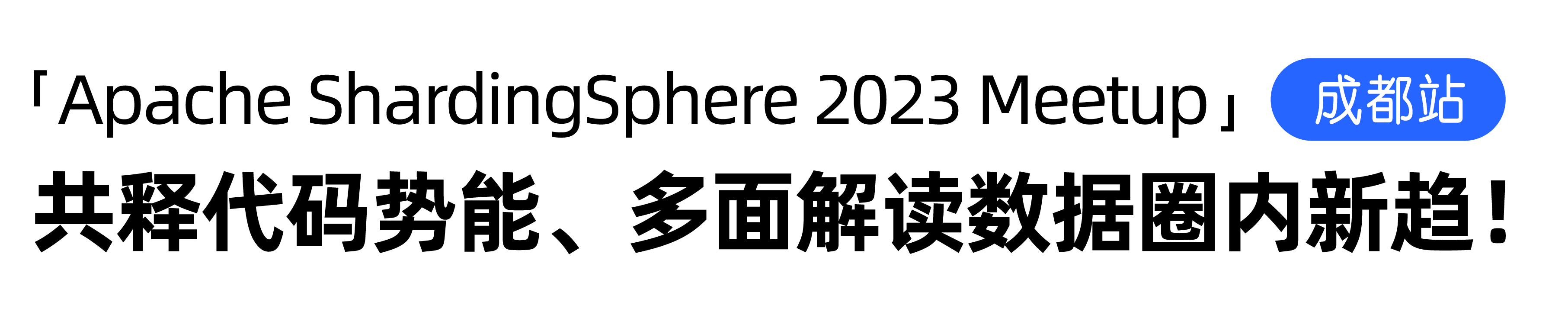 SphereEx 解决方案工程师
2023.5.27
e7d195523061f1c0c2b73831c94a3edc981f60e396d3e182073EE1468018468A7F192AE5E5CD515B6C3125F8AF6E4EE646174E8CF0B46FD19828DCE8CDA3B3A044A74F0E769C5FA8CB87AB6FC303C8BA3785FAC64AF5424764E128FECAE4CC727650C04623638EBB0E38E204334561D5C6A1F0CAD760F6FBB7D9E209A4CCD06739B0CBDF42479AA5F56606813F7B2771
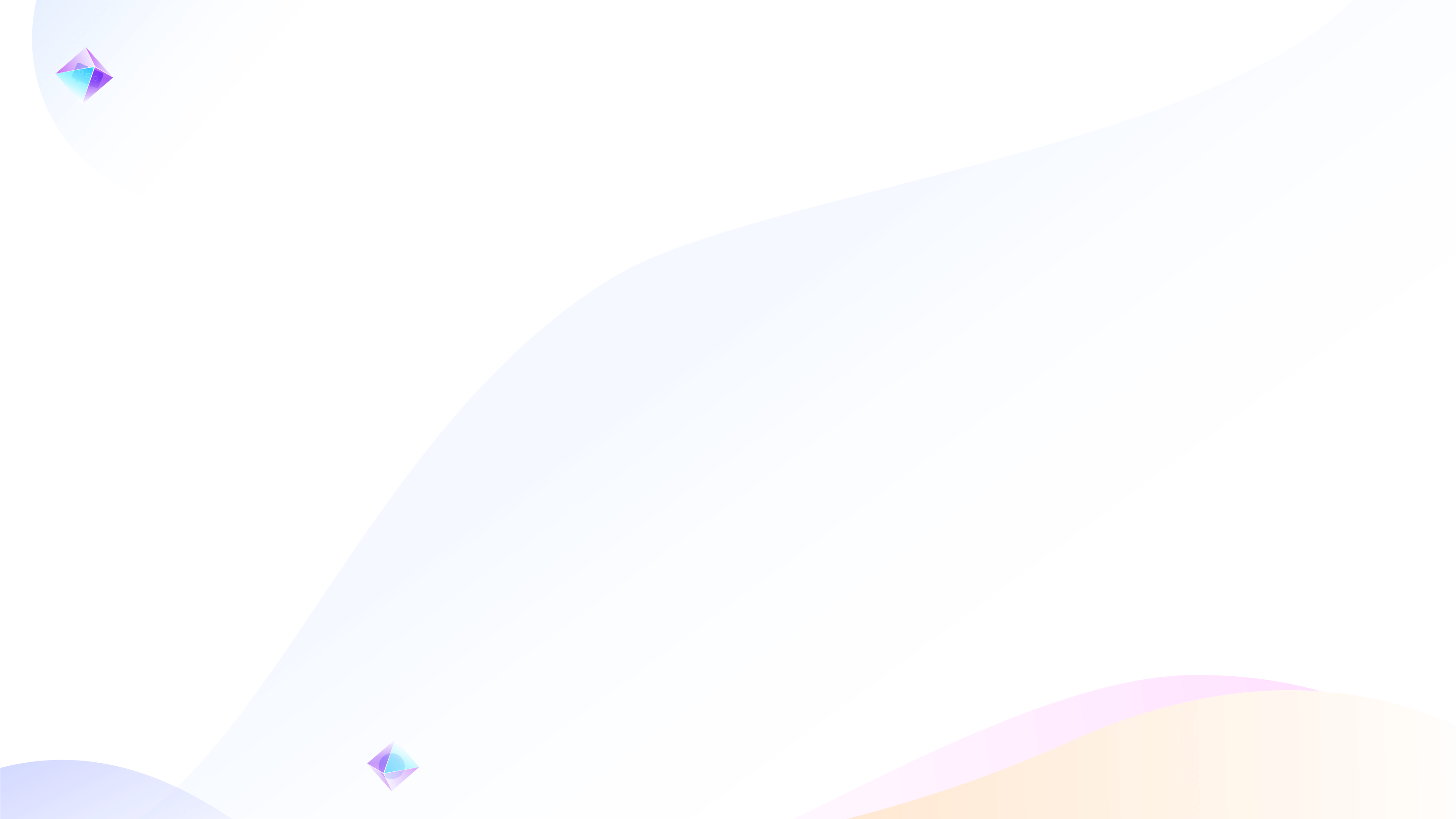 目
录
Contents
01
03
02
04
SphereEx 公司介绍
SphereEx 产品介绍
实践案例
SphereEx 解决方案
e7d195523061f1c0c2b73831c94a3edc981f60e396d3e182073EE1468018468A7F192AE5E5CD515B6C3125F8AF6E4EE646174E8CF0B46FD19828DCE8CDA3B3A044A74F0E769C5FA8CB87AB6FC303C8BA3785FAC64AF5424764E128FECAE4CC727650C04623638EBB0E38E204334561D5C6A1F0CAD760F6FBB7D9E209A4CCD06739B0CBDF42479AA5F56606813F7B2771
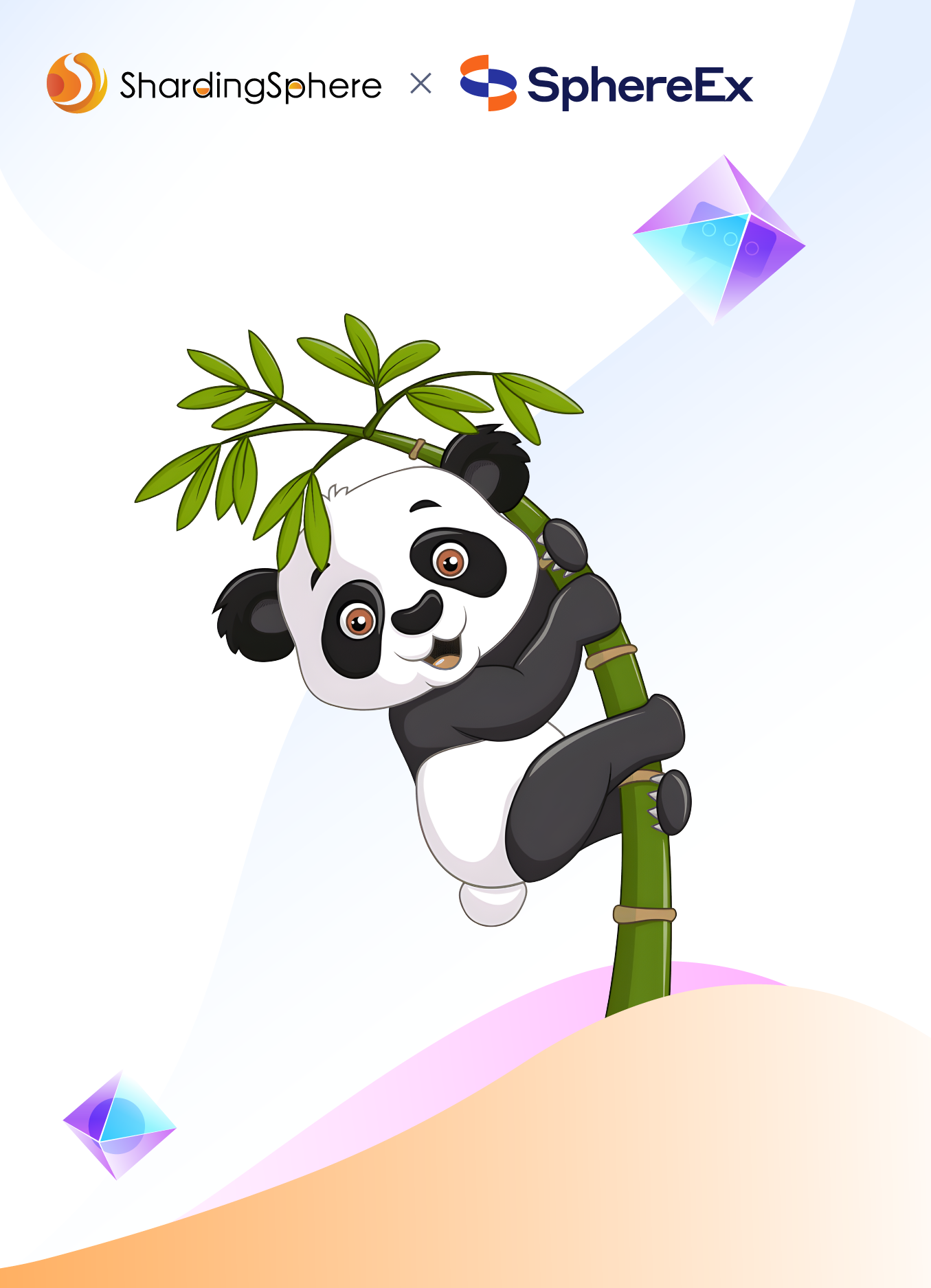 01
SphereEx 公司介绍
e7d195523061f1c0c2b73831c94a3edc981f60e396d3e182073EE1468018468A7F192AE5E5CD515B6C3125F8AF6E4EE646174E8CF0B46FD19828DCE8CDA3B3A044A74F0E769C5FA8CB87AB6FC303C8BA3785FAC64AF5424764E128FECAE4CC727650C04623638EBB0E38E204334561D5C6A1F0CAD760F6FBB7D9E209A4CCD06739B0CBDF42479AA5F56606813F7B2771
SphereEx 公司介绍
连接数据与应用，如此简单
使命
立足开源开放
兼容异构数据库
构建上层生态标准
SphereEx 是由 Apache 顶级开源项目 ShardingSphere 核心团队创立
愿景
面向全球
支持多云异构
企业
文化
提供数据增强计算引擎
为企业提供新一代分布式数据计算增强平台
价值观
提供企业级、云原生的的轻量级分布式数据库、数据安全及信创改造类产品及解决方案
技术改变世界
产品驱动商业
开源共建生态
生态推动标准
e7d195523061f1c0c2b73831c94a3edc981f60e396d3e182073EE1468018468A7F192AE5E5CD515B6C3125F8AF6E4EE646174E8CF0B46FD19828DCE8CDA3B3A044A74F0E769C5FA8CB87AB6FC303C8BA3785FAC64AF5424764E128FECAE4CC727650C04623638EBB0E38E204334561D5C6A1F0CAD760F6FBB7D9E209A4CCD06739B0CBDF42479AA5F56606813F7B2771
大教堂与集市
“集市”
“大教堂”
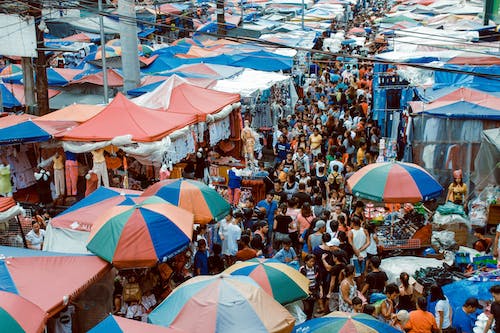 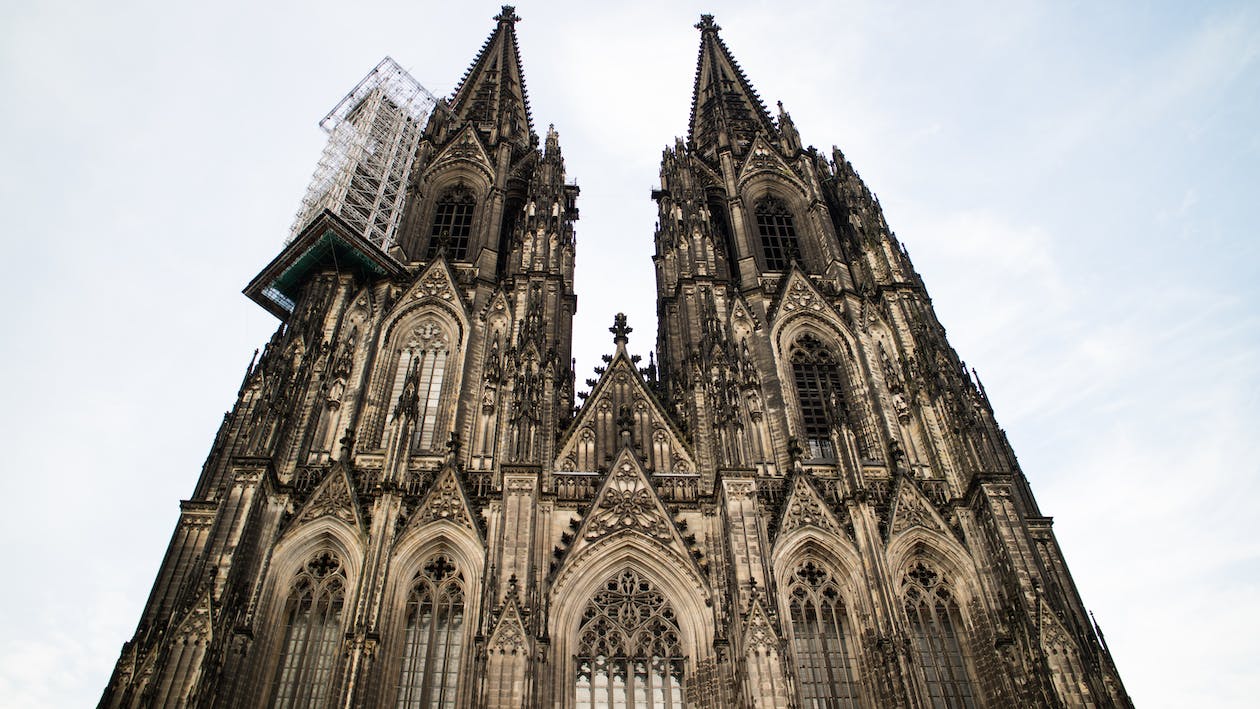 依靠社区，自下而上
依靠精英，自上而下
通过“德尔菲方法”实现不断进化
效率至上，商业结果导向
e7d195523061f1c0c2b73831c94a3edc981f60e396d3e182073EE1468018468A7F192AE5E5CD515B6C3125F8AF6E4EE646174E8CF0B46FD19828DCE8CDA3B3A044A74F0E769C5FA8CB87AB6FC303C8BA3785FAC64AF5424764E128FECAE4CC727650C04623638EBB0E38E204334561D5C6A1F0CAD760F6FBB7D9E209A4CCD06739B0CBDF42479AA5F56606813F7B2771
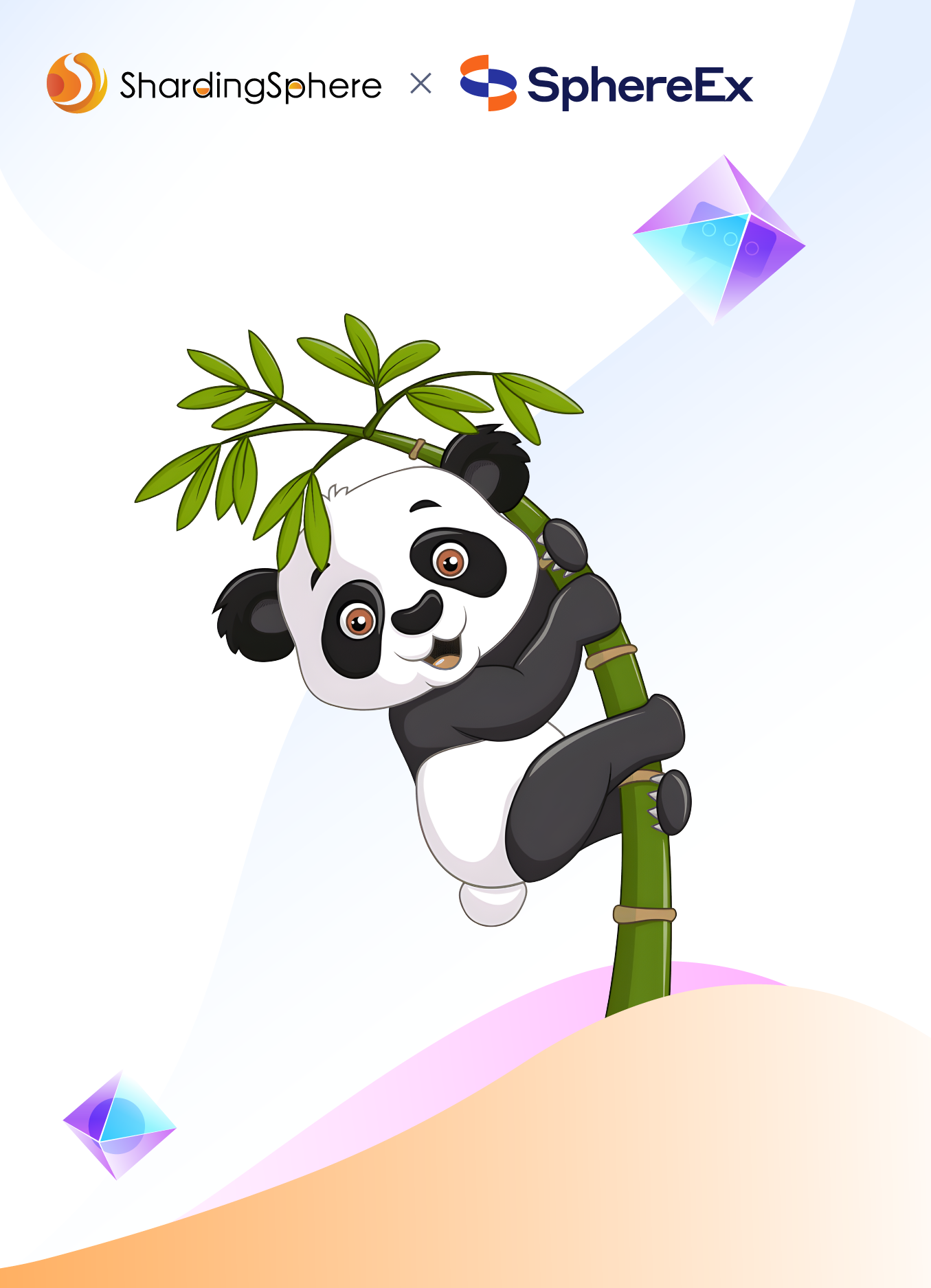 02
SphereEx 产品介绍
e7d195523061f1c0c2b73831c94a3edc981f60e396d3e182073EE1468018468A7F192AE5E5CD515B6C3125F8AF6E4EE646174E8CF0B46FD19828DCE8CDA3B3A044A74F0E769C5FA8CB87AB6FC303C8BA3785FAC64AF5424764E128FECAE4CC727650C04623638EBB0E38E204334561D5C6A1F0CAD760F6FBB7D9E209A4CCD06739B0CBDF42479AA5F56606813F7B2771
SphereEx 产品介绍
SphereEx-DBPlusSuite
Cloud
在开源内核 ShardingSphere 基础上，增加企业级功能后封装而成
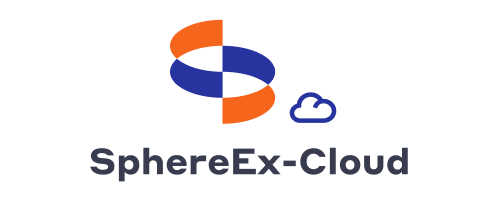 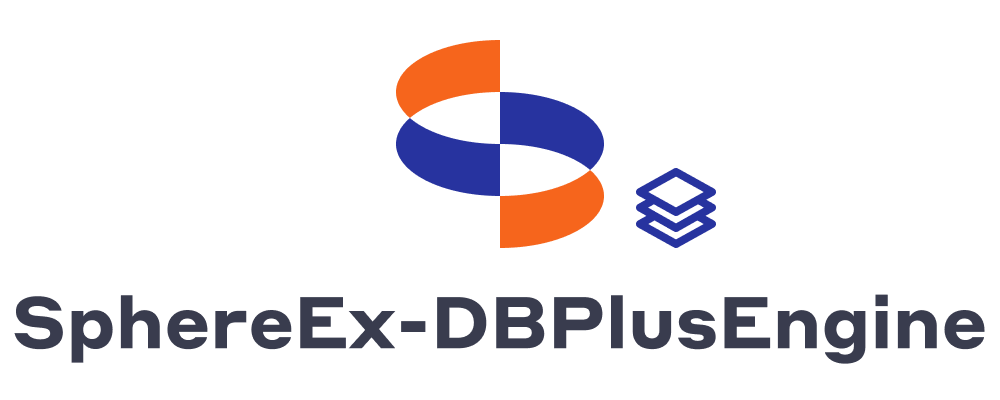 一站式 DBPlusEngine 云服务
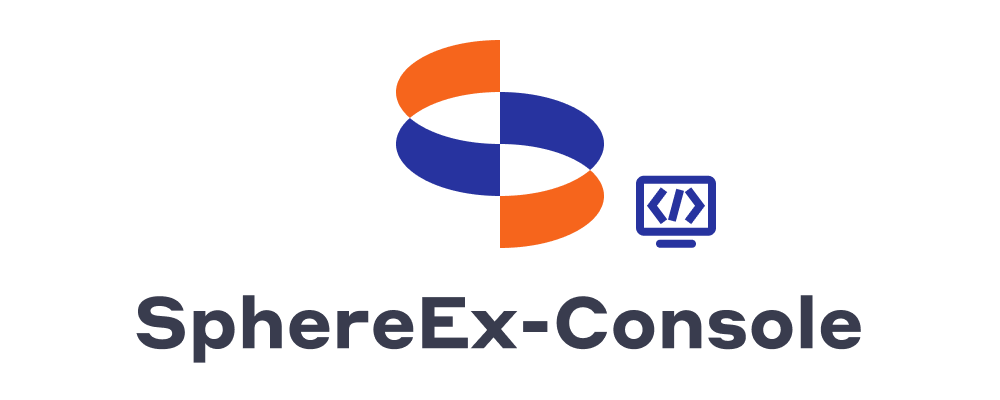 可视化集群管理工具
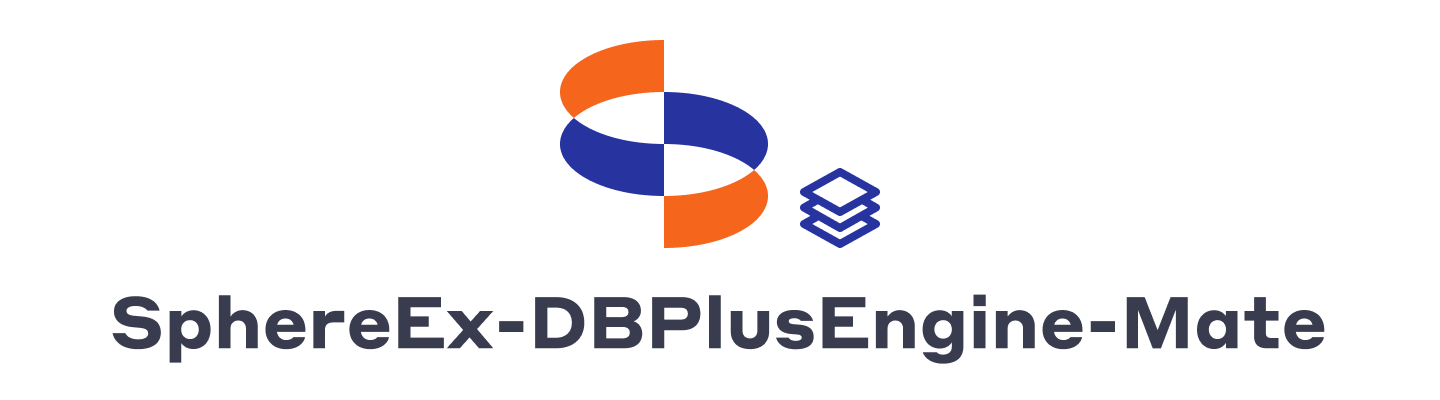 自研元数据治理中心
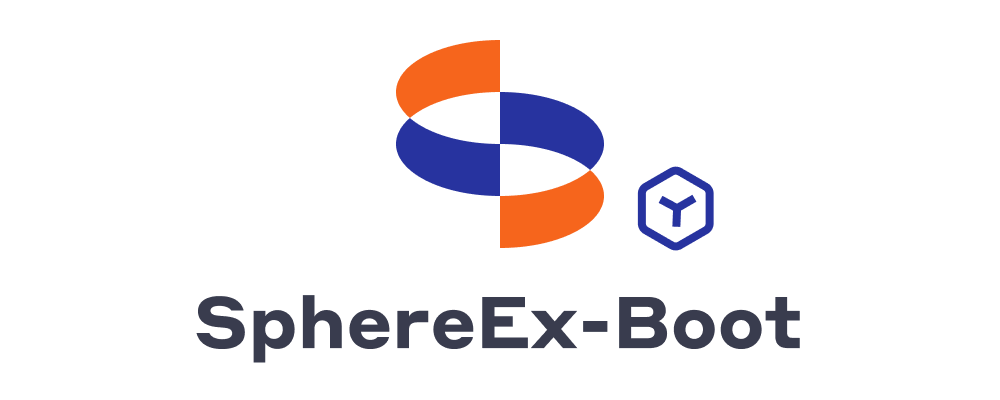 字符界面集群管理工具
e7d195523061f1c0c2b73831c94a3edc981f60e396d3e182073EE1468018468A7F192AE5E5CD515B6C3125F8AF6E4EE646174E8CF0B46FD19828DCE8CDA3B3A044A74F0E769C5FA8CB87AB6FC303C8BA3785FAC64AF5424764E128FECAE4CC727650C04623638EBB0E38E204334561D5C6A1F0CAD760F6FBB7D9E209A4CCD06739B0CBDF42479AA5F56606813F7B2771
SphereEx-DBPlusEngine
SphereEx-DBPlusEngine
SphereEx-DBPlusEngine (数据库增强引擎)，采用可插拔架构，功能模块化设计，在原始存储之上，面向数据库应用架构，提供数据分片、分布式事务、数据安全等增量能力。
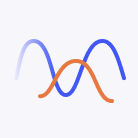 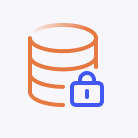 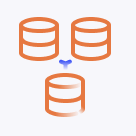 数据分片
弹性伸缩
数据加密
Reshard
数据校验
自动分片管理
异构二级索引
在线加密洗数
密态计算
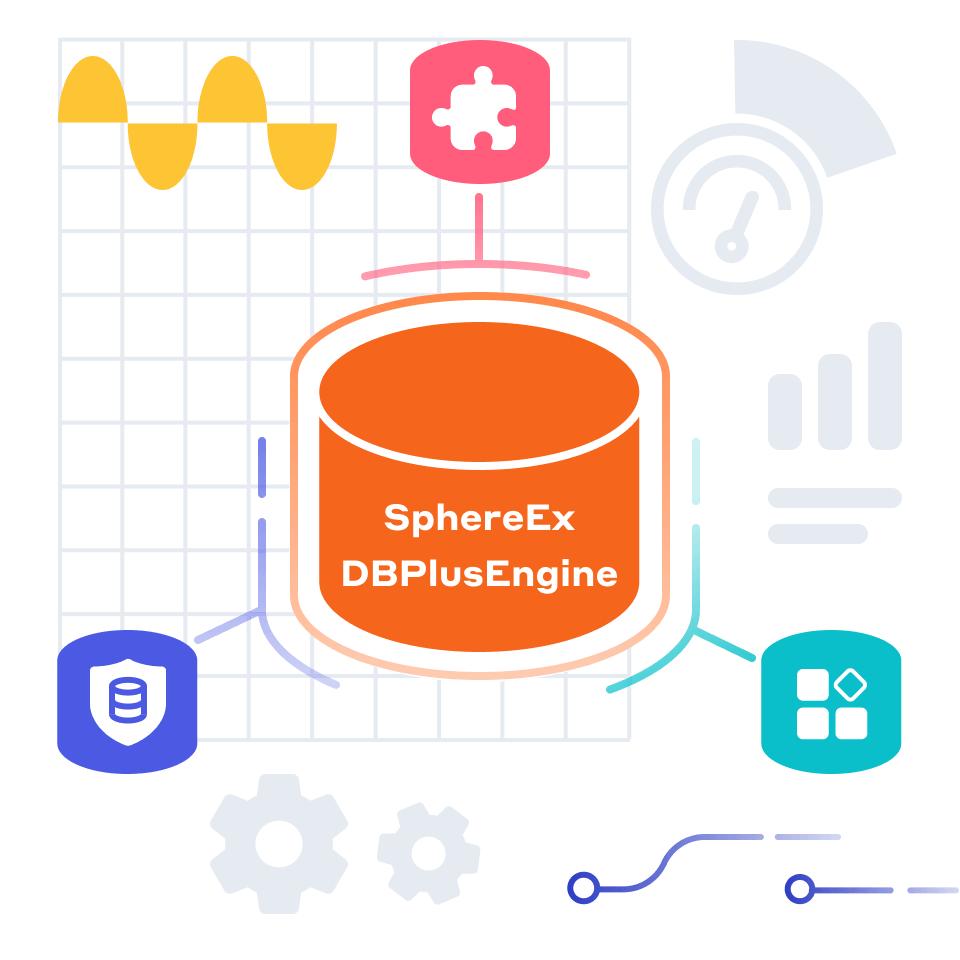 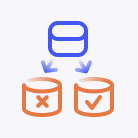 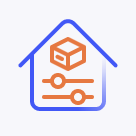 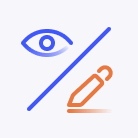 读写分离
高可用
数据迁移
多主键类型支持
高性能迁移
多种 HA 支持
主从延迟感知
一致性访问
SphereEx-DBPlusEngine 全景图
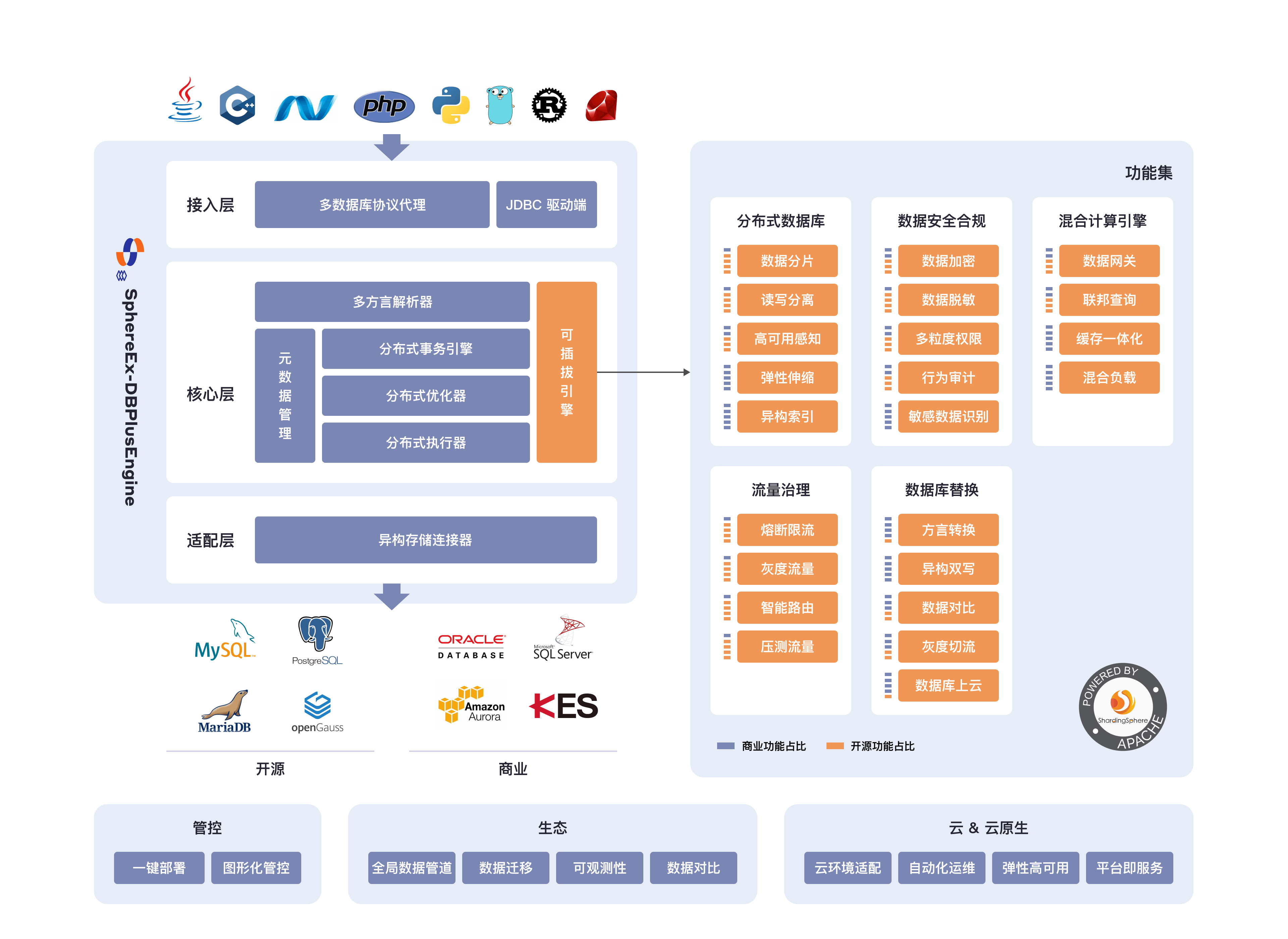 Database Plus 设计理念
打造碎片化的异构数据库上层生态
构建应用和数据库间的交互标准
连接
增强
可插拔
e7d195523061f1c0c2b73831c94a3edc981f60e396d3e182073EE1468018468A7F192AE5E5CD515B6C3125F8AF6E4EE646174E8CF0B46FD19828DCE8CDA3B3A044A74F0E769C5FA8CB87AB6FC303C8BA3785FAC64AF5424764E128FECAE4CC727650C04623638EBB0E38E204334561D5C6A1F0CAD760F6FBB7D9E209A4CCD06739B0CBDF42479AA5F56606813F7B2771
SphereEx-Console
SphereEx-Console
SphereEx-Console，是应用于对 SphereEx 企业数据服务平台进行管理控制的可视化操作平台，提供更为易用的使用体验，包括针对资源、集群、SQL、日志几监控等多种功能封装，为用户带来一站式的使用体验。
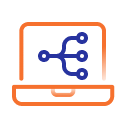 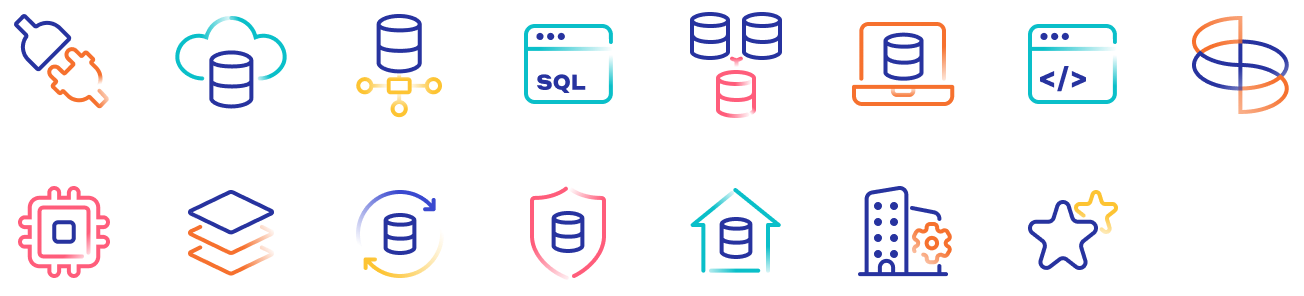 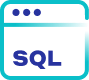 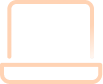 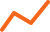 资源管理
集群管理
SQL 管理
提供慢日志、执行计划及 SQL 审计查询入口，简化跟踪定位操作。
可视化集群管理，简化集群、逻辑库及相关对象的创建和修改操作。
资源全景图，集群资源直观展示。主机、数据库、监控、日志资源管理。
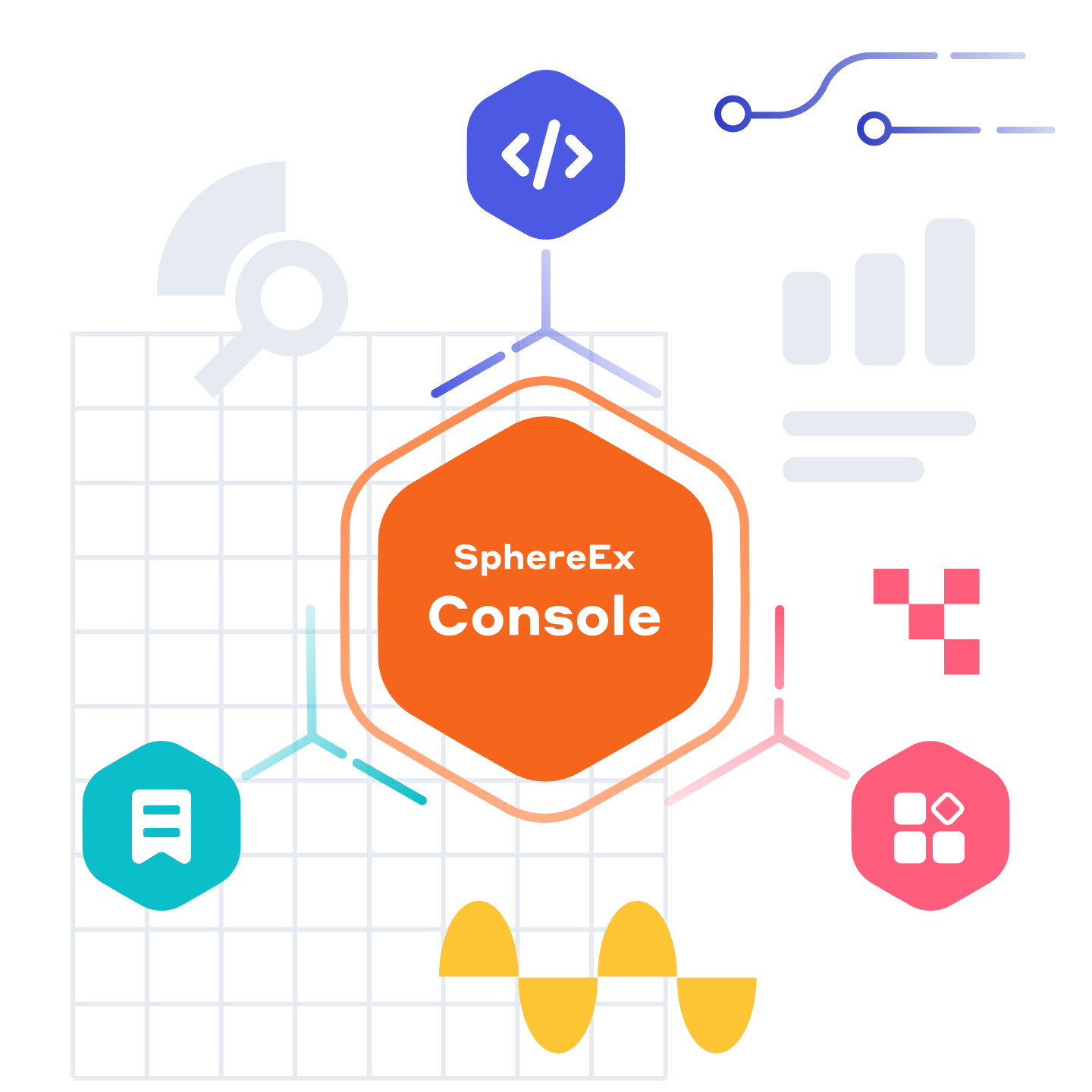 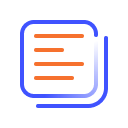 日志管理
监控管理
可视化的监控数据面板，可实时查看集群、实例、主机的等监控数据。
支持日志检索，可指定集群或计算节点，按关键字、时间范围进行查看。
SphereEx-Console 操作界面
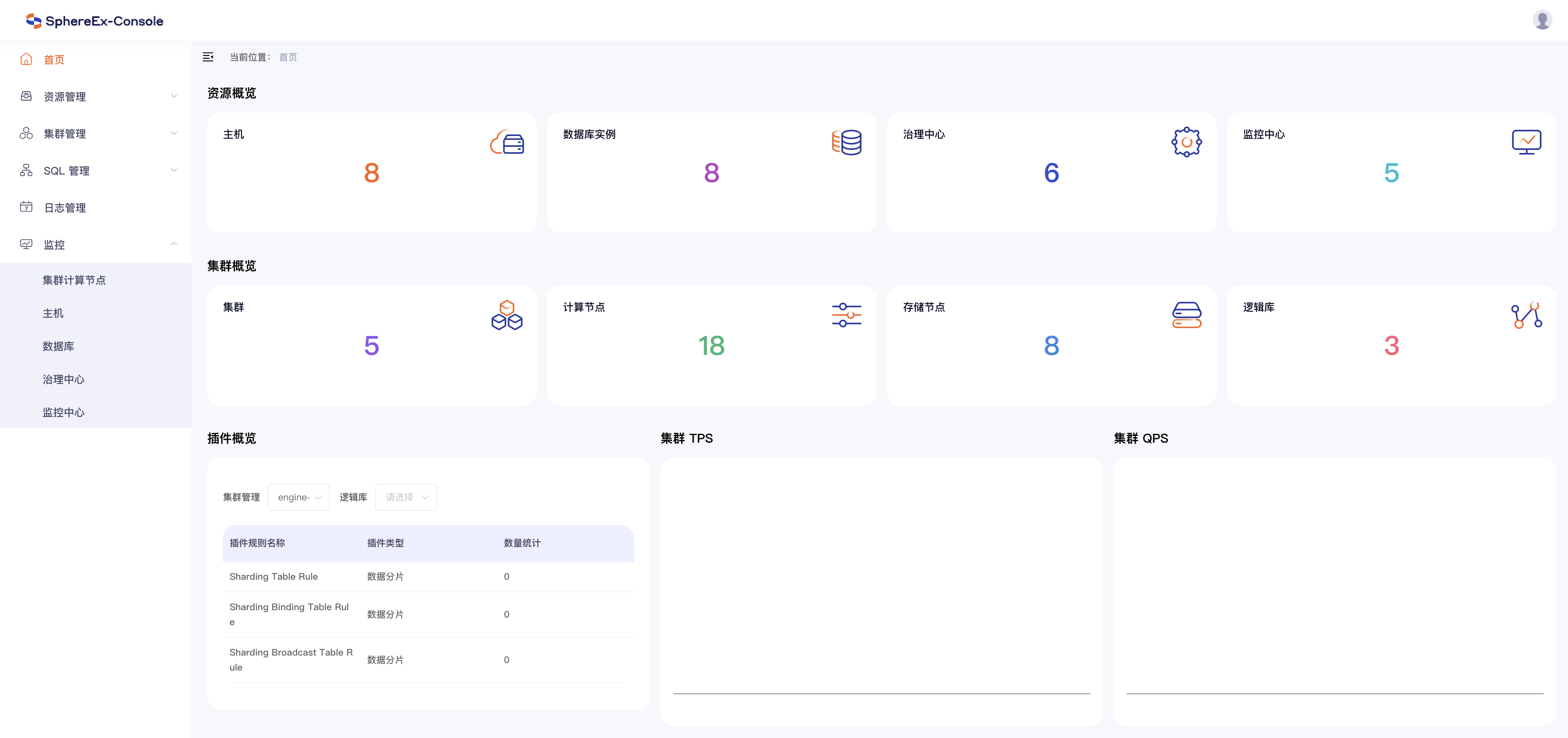 资源概览
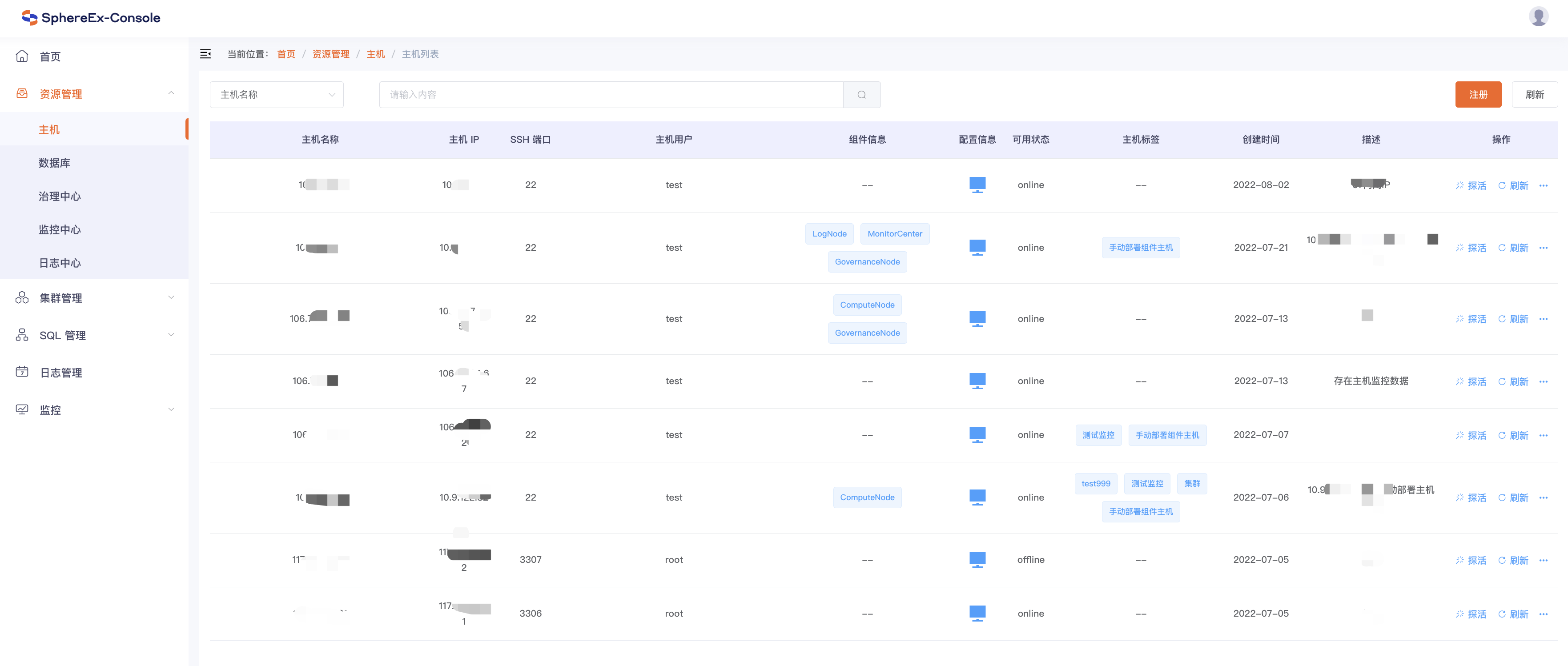 主机资源
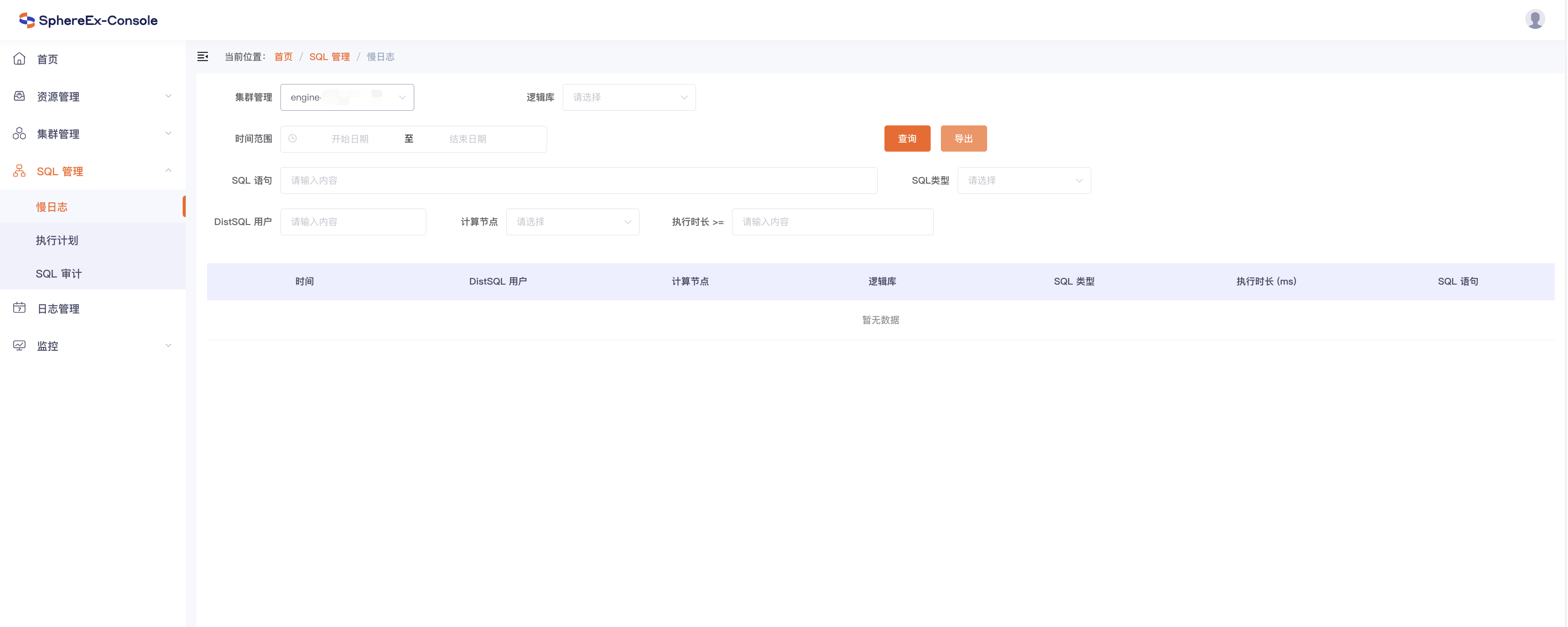 慢日志
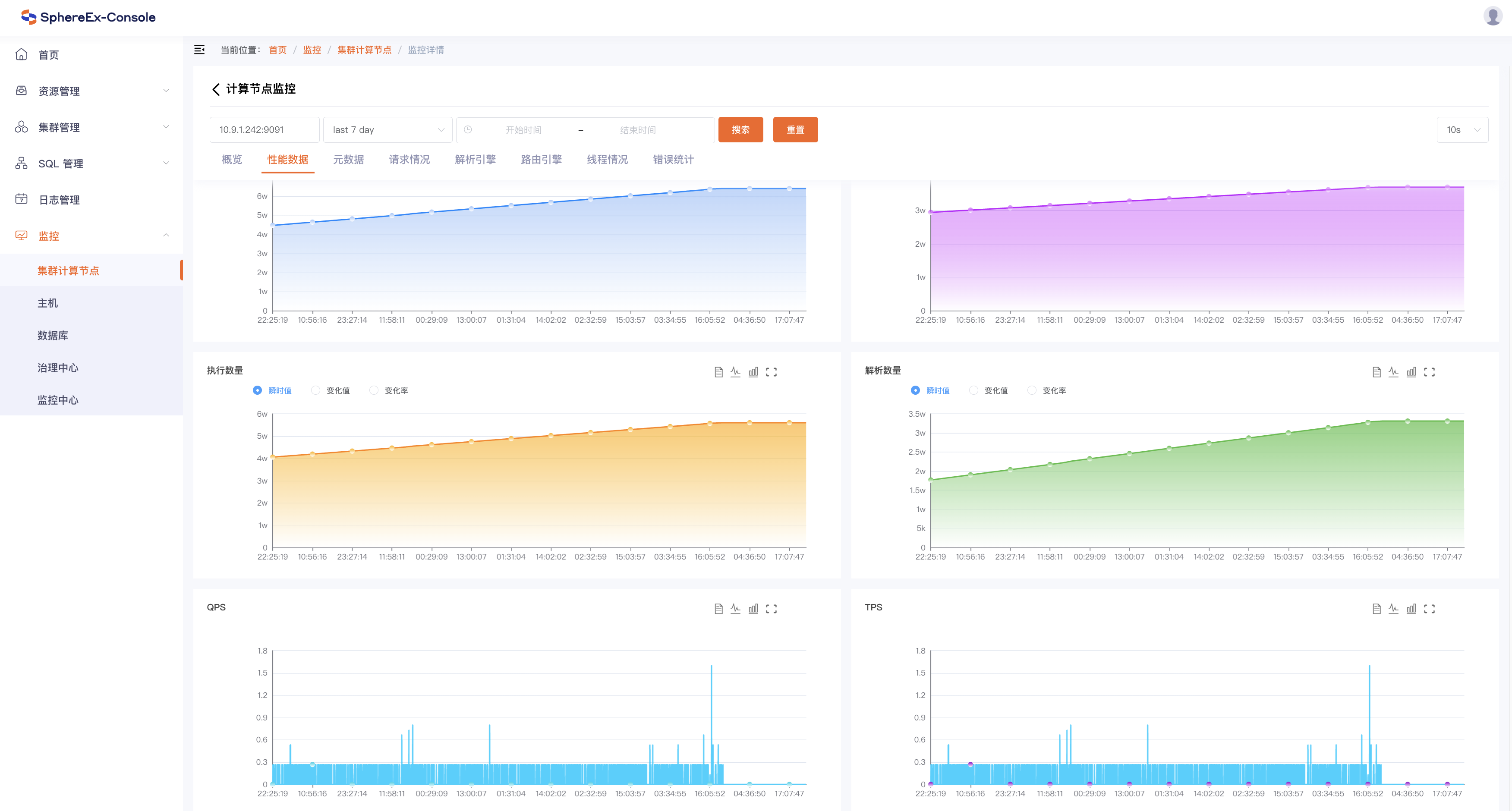 监控
e7d195523061f1c0c2b73831c94a3edc981f60e396d3e182073EE1468018468A7F192AE5E5CD515B6C3125F8AF6E4EE646174E8CF0B46FD19828DCE8CDA3B3A044A74F0E769C5FA8CB87AB6FC303C8BA3785FAC64AF5424764E128FECAE4CC727650C04623638EBB0E38E204334561D5C6A1F0CAD760F6FBB7D9E209A4CCD06739B0CBDF42479AA5F56606813F7B2771
SphereEx-Boot
SphereEx-Boot
SphereEx-Boot 工具是一款基于 Python 开发的用于方便管理 Proxy 集群的命令行工具。主要功能是对 Proxy 及注册中心进行安装、启动、停止、查看运行状态、卸载等操作。
快速上手
易运维
易扩展
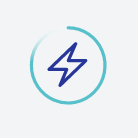 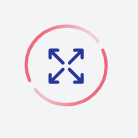 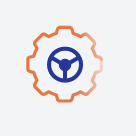 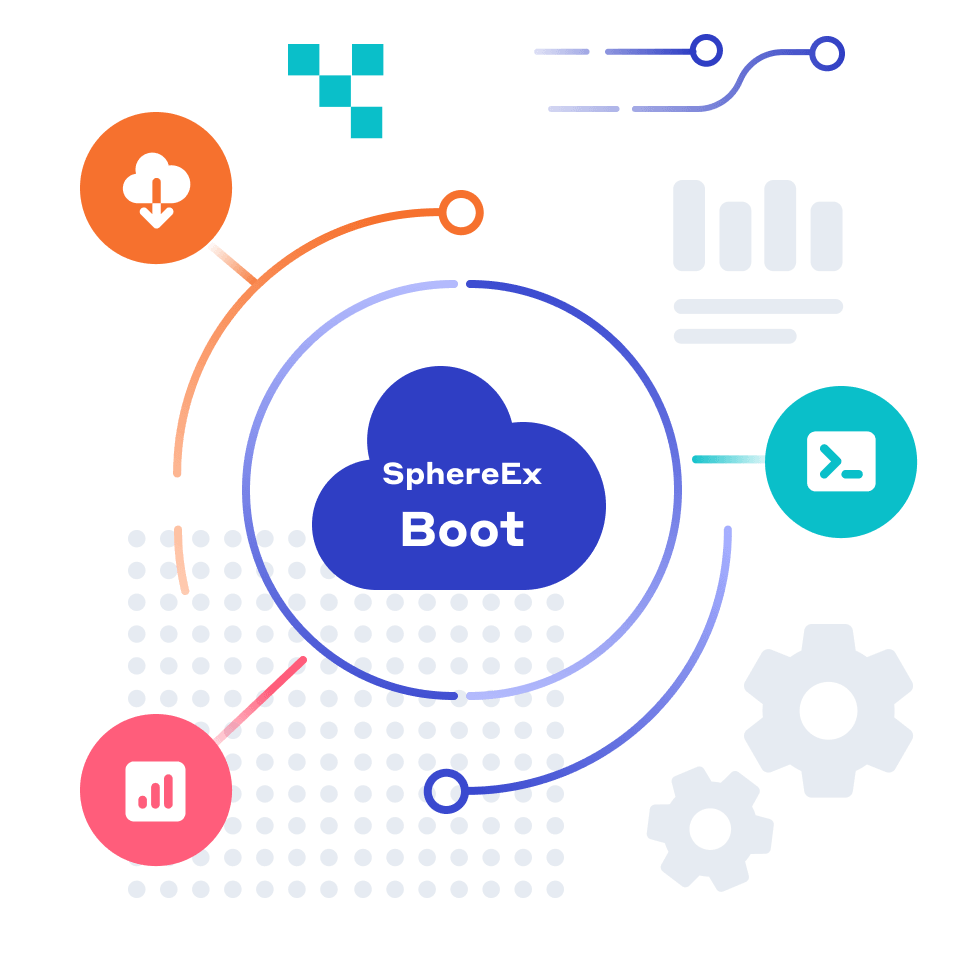 只需一行命令就可运行任意 Proxy 集群组件。
对 Proxy 集群进行管理，降低运维成本。
提供标准化的水平扩展功能，可对集群进行在线扩容。
e7d195523061f1c0c2b73831c94a3edc981f60e396d3e182073EE1468018468A7F192AE5E5CD515B6C3125F8AF6E4EE646174E8CF0B46FD19828DCE8CDA3B3A044A74F0E769C5FA8CB87AB6FC303C8BA3785FAC64AF5424764E128FECAE4CC727650C04623638EBB0E38E204334561D5C6A1F0CAD760F6FBB7D9E209A4CCD06739B0CBDF42479AA5F56606813F7B2771
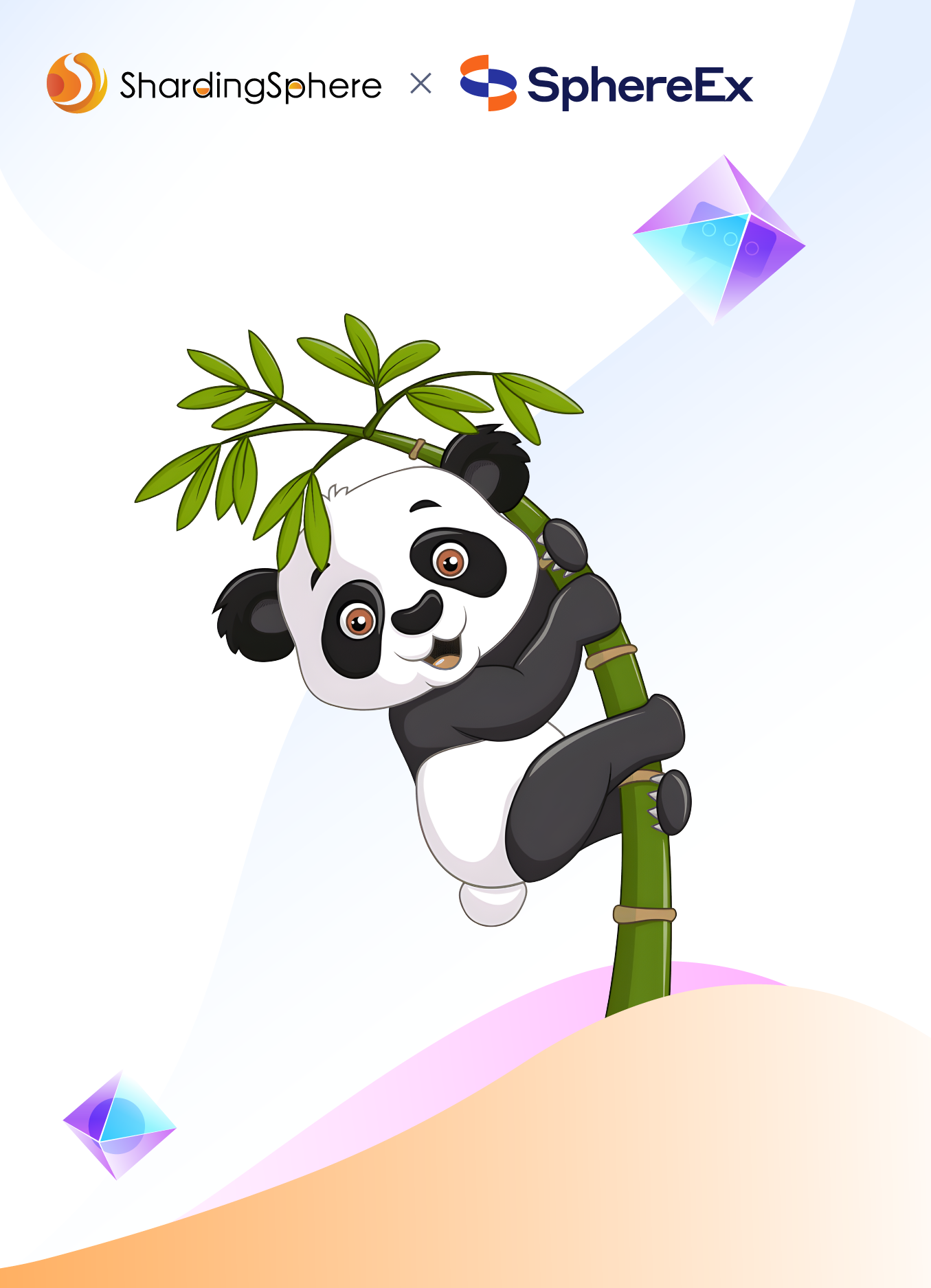 03
SphereEx 解决方案
分布式数据库解决方案 ｜ 数据安全一体化解决方案
e7d195523061f1c0c2b73831c94a3edc981f60e396d3e182073EE1468018468A7F192AE5E5CD515B6C3125F8AF6E4EE646174E8CF0B46FD19828DCE8CDA3B3A044A74F0E769C5FA8CB87AB6FC303C8BA3785FAC64AF5424764E128FECAE4CC727650C04623638EBB0E38E204334561D5C6A1F0CAD760F6FBB7D9E209A4CCD06739B0CBDF42479AA5F56606813F7B2771
分布式数据库解决方案
解决问题
架构扩展难
数据存不下
数据查得慢
突破单机存储
线性提升性能
提升架构灵活度
e7d195523061f1c0c2b73831c94a3edc981f60e396d3e182073EE1468018468A7F192AE5E5CD515B6C3125F8AF6E4EE646174E8CF0B46FD19828DCE8CDA3B3A044A74F0E769C5FA8CB87AB6FC303C8BA3785FAC64AF5424764E128FECAE4CC727650C04623638EBB0E38E204334561D5C6A1F0CAD760F6FBB7D9E209A4CCD06739B0CBDF42479AA5F56606813F7B2771
分布式数据库解决方案
分布式数据库解决方案：为解决原有方案的技术瓶颈，降低更换架构带来的复杂性风险，在不更换原有架构前提下，管理多个异构数据库集群，线性提升数据存储容量及并发吞吐。为用户提供基于数据分片，分布式事务、弹性伸缩的分布式数据库解决方案，兼具单机交易型数据库稳定性和分布式数据库的扩展能力。
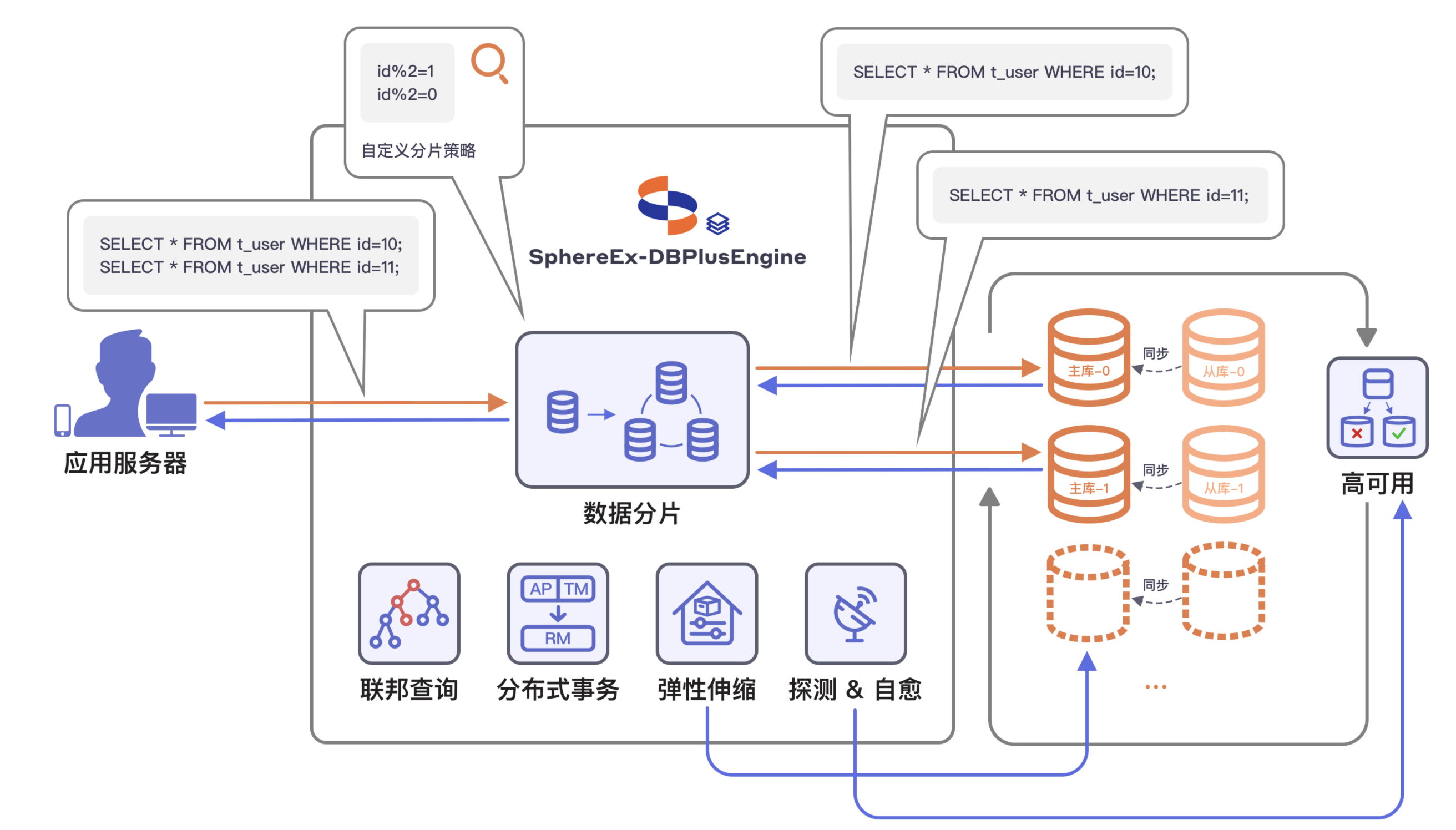 功能特性
极致性能 & 多接入端
多数据库方言 & 访问协议支持
水平拆分 / 内置 & 自定义算法
垂直拆分 / 联邦查询
分布式事务 / 多类型灵活切换
弹性伸缩 / 数据迁移
读写分离 / 高可用
分布式管控 / 监控
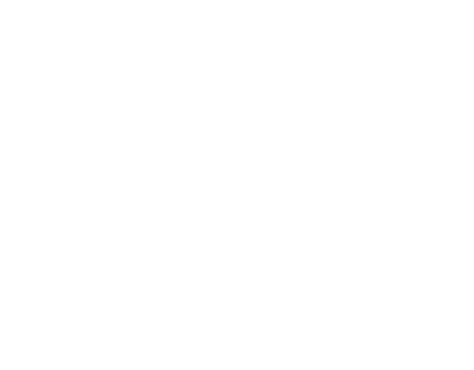 e7d195523061f1c0c2b73831c94a3edc981f60e396d3e182073EE1468018468A7F192AE5E5CD515B6C3125F8AF6E4EE646174E8CF0B46FD19828DCE8CDA3B3A044A74F0E769C5FA8CB87AB6FC303C8BA3785FAC64AF5424764E128FECAE4CC727650C04623638EBB0E38E204334561D5C6A1F0CAD760F6FBB7D9E209A4CCD06739B0CBDF42479AA5F56606813F7B2771
分布式数据库解决方案：Reshard
SphereEx-DBPlusEngine 弹性伸缩插件可以实现同构存储节点在线地扩容或缩容，同时支持在线数据比对。
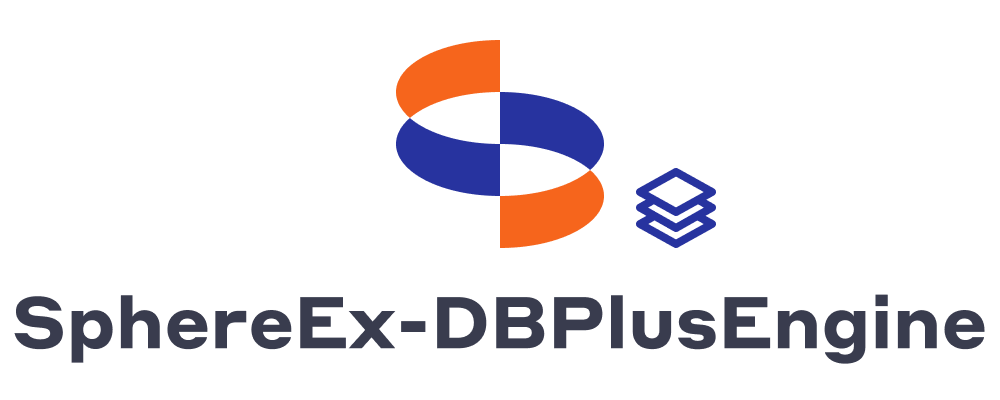 在线操作
并发可控
数据校验
线性扩展
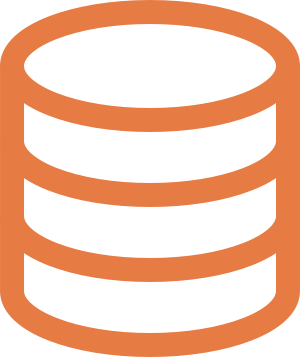 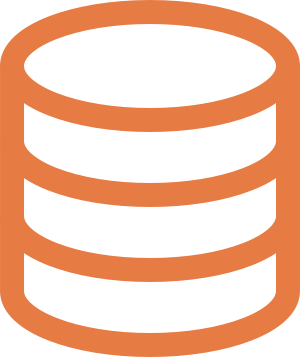 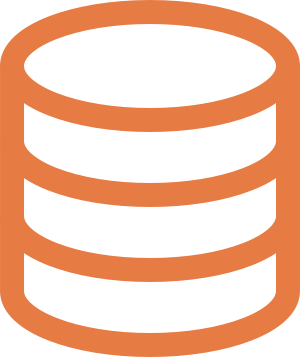 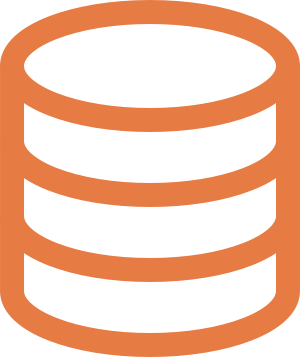 3. 增量数据同步阶段
4. 流量切换阶段
1. 准备阶段
2. 存量数据迁移阶段
e7d195523061f1c0c2b73831c94a3edc981f60e396d3e182073EE1468018468A7F192AE5E5CD515B6C3125F8AF6E4EE646174E8CF0B46FD19828DCE8CDA3B3A044A74F0E769C5FA8CB87AB6FC303C8BA3785FAC64AF5424764E128FECAE4CC727650C04623638EBB0E38E204334561D5C6A1F0CAD760F6FBB7D9E209A4CCD06739B0CBDF42479AA5F56606813F7B2771
分布式数据库解决方案：Reshard
SphereEx-DBPlusEngine 弹性伸缩插件可以实现同构存储节点在线地扩容或缩容，同时支持在线数据比对。
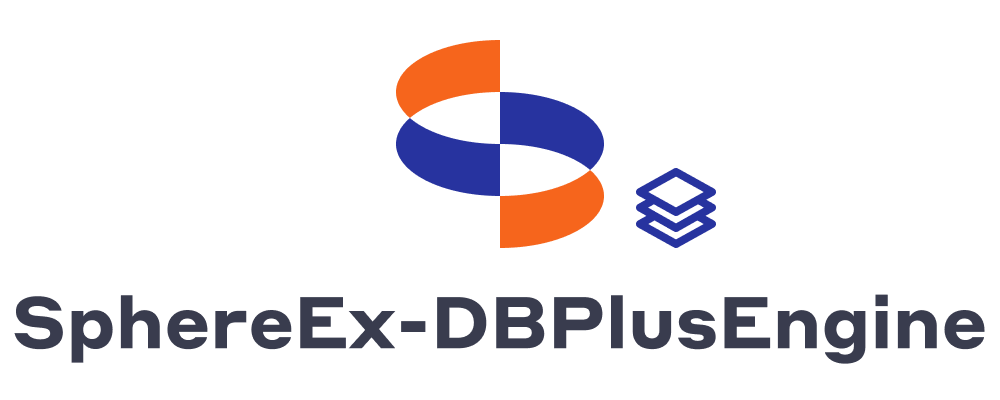 在线操作
并发可控
数据校验
线性扩展
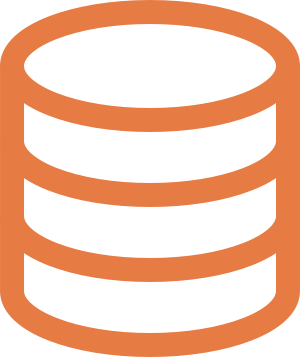 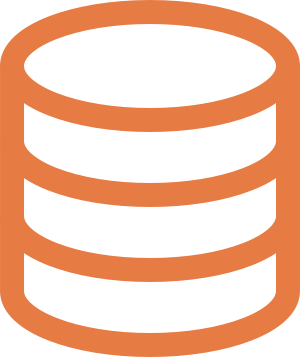 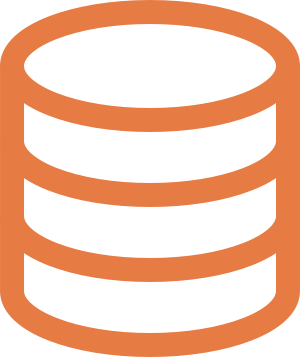 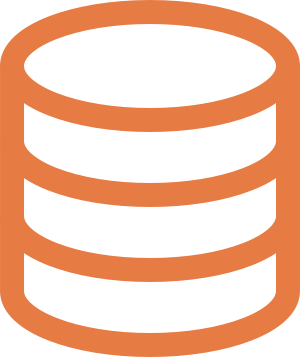 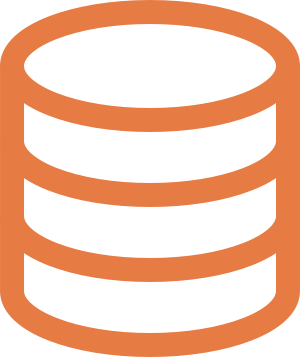 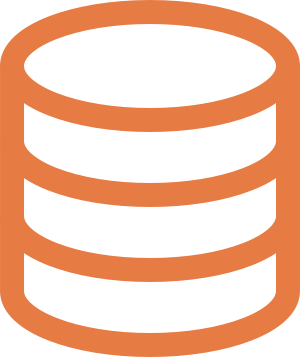 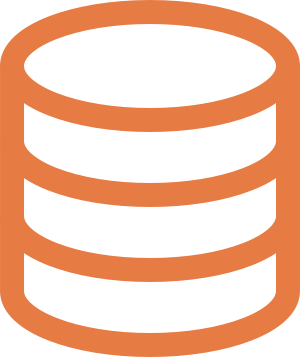 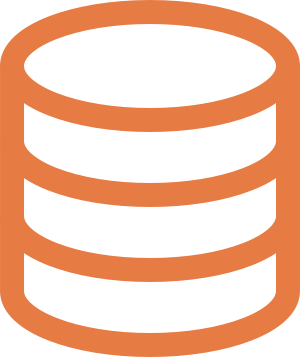 3. 增量数据同步阶段
4. 流量切换阶段
1. 准备阶段
2. 存量数据迁移阶段
e7d195523061f1c0c2b73831c94a3edc981f60e396d3e182073EE1468018468A7F192AE5E5CD515B6C3125F8AF6E4EE646174E8CF0B46FD19828DCE8CDA3B3A044A74F0E769C5FA8CB87AB6FC303C8BA3785FAC64AF5424764E128FECAE4CC727650C04623638EBB0E38E204334561D5C6A1F0CAD760F6FBB7D9E209A4CCD06739B0CBDF42479AA5F56606813F7B2771
分布式数据库解决方案：常见问题
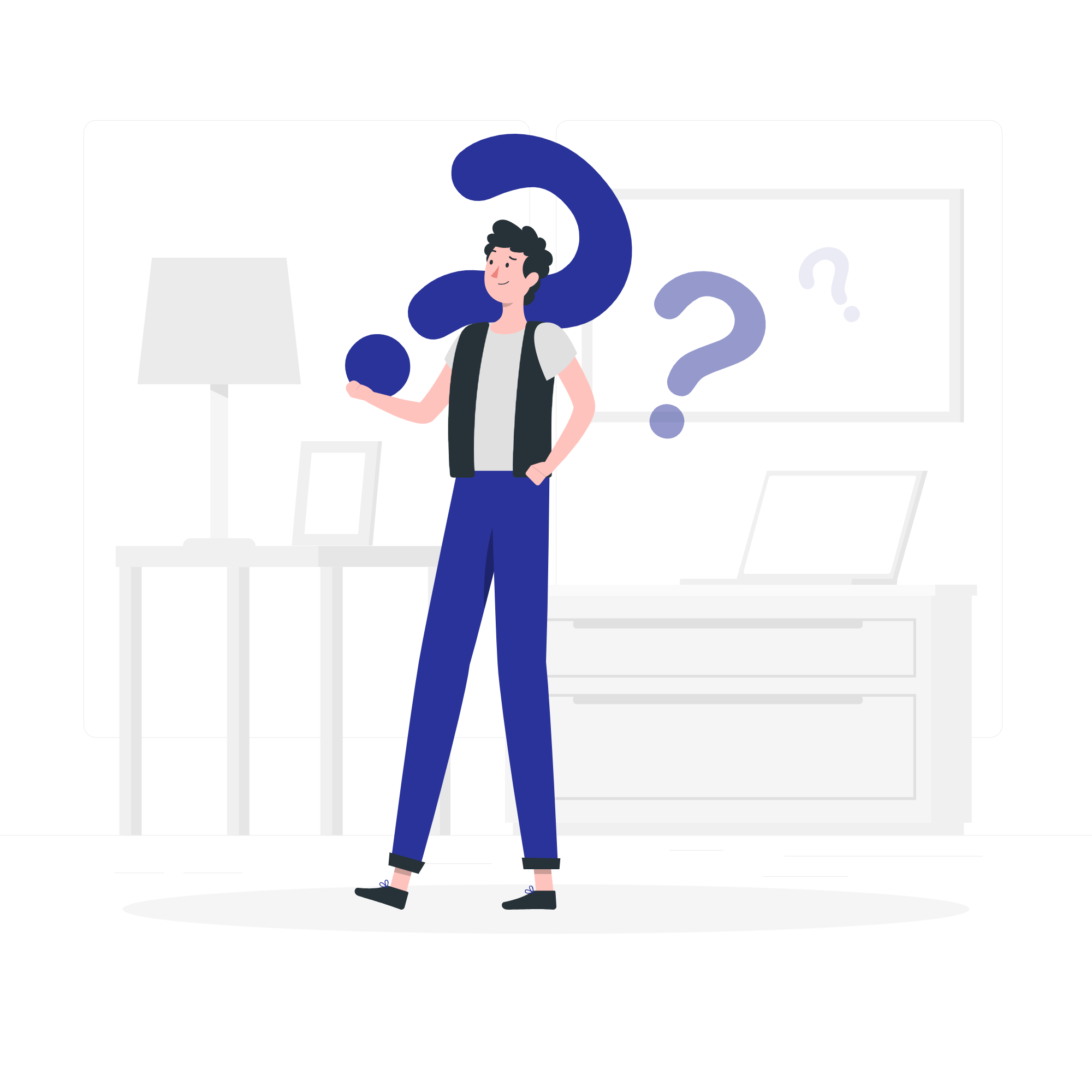 1. 二次分片过程中，对业务是否有影响？
2. 二次分片是否需要依赖其他的产品组件？
3. 和原生分布式数据库相比，Sharding 有哪些优势？
4. 选择了 Sharding 方案后，该如何拆分大表？是否有公式参考？
e7d195523061f1c0c2b73831c94a3edc981f60e396d3e182073EE1468018468A7F192AE5E5CD515B6C3125F8AF6E4EE646174E8CF0B46FD19828DCE8CDA3B3A044A74F0E769C5FA8CB87AB6FC303C8BA3785FAC64AF5424764E128FECAE4CC727650C04623638EBB0E38E204334561D5C6A1F0CAD760F6FBB7D9E209A4CCD06739B0CBDF42479AA5F56606813F7B2771
数据安全一体化解决方案
解决问题
调研改造阶段，如何快速识别敏感数据？
如何在免业务改造的前提下完成数据加密？
如何将存量数据进行优雅地明文密文转换？
e7d195523061f1c0c2b73831c94a3edc981f60e396d3e182073EE1468018468A7F192AE5E5CD515B6C3125F8AF6E4EE646174E8CF0B46FD19828DCE8CDA3B3A044A74F0E769C5FA8CB87AB6FC303C8BA3785FAC64AF5424764E128FECAE4CC727650C04623638EBB0E38E204334561D5C6A1F0CAD760F6FBB7D9E209A4CCD06739B0CBDF42479AA5F56606813F7B2771
数据安全一体化解决方案
识别，加密，洗数，脱敏，一体化安全方案
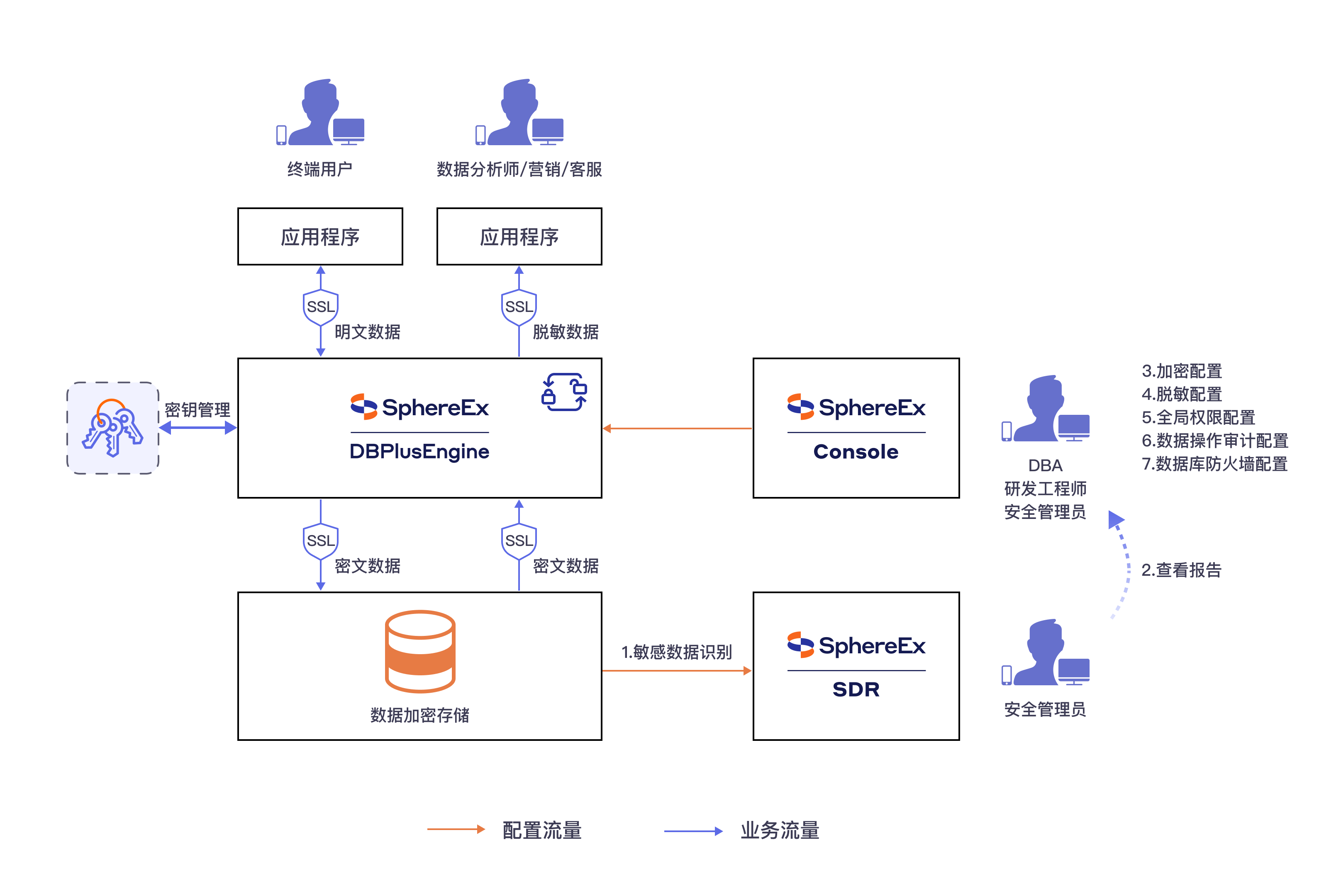 端到端全流程加密
业务免改造
数据平滑迁移
可回退逃生
生态友好（软硬件）
多元环境支持
快速识别风险
加密对象粒度细
e7d195523061f1c0c2b73831c94a3edc981f60e396d3e182073EE1468018468A7F192AE5E5CD515B6C3125F8AF6E4EE646174E8CF0B46FD19828DCE8CDA3B3A044A74F0E769C5FA8CB87AB6FC303C8BA3785FAC64AF5424764E128FECAE4CC727650C04623638EBB0E38E204334561D5C6A1F0CAD760F6FBB7D9E209A4CCD06739B0CBDF42479AA5F56606813F7B2771
数据安全一体化解决方案：敏感数据识别
SphereEx 敏感数据识别工具（SDR, SensitiveDataRecognizer）可快速识别敏感数据风险，给出安全规范及可行实施建议，加速用户安全改造工作落地。通过采样算法，提供更高性能和更高精度的引擎能力。
离在线数据识别
支持数据自动采集识别与人工上报离线数据相结合，解决数据不外流条件敏感数据识别。
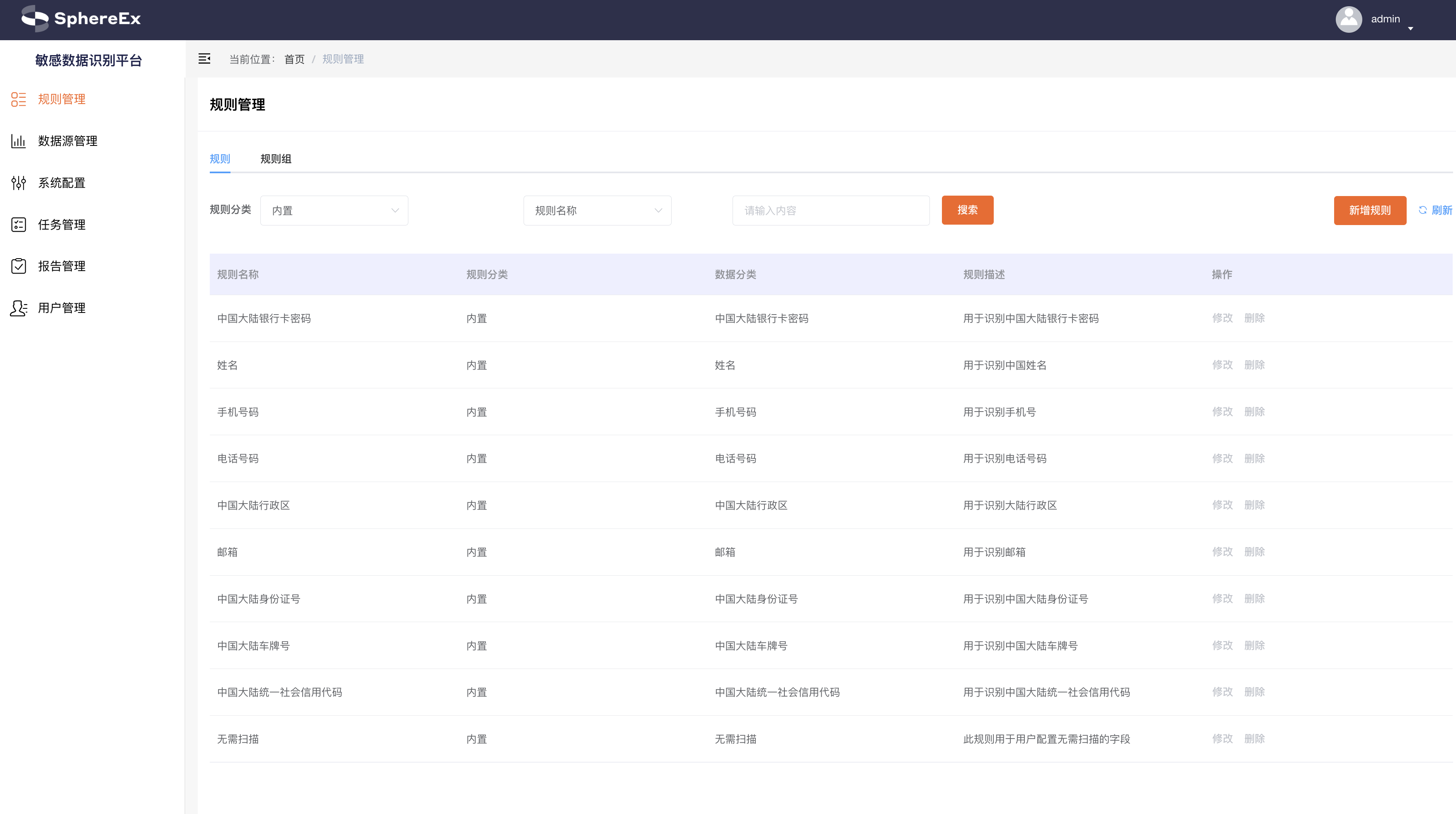 多数据源支持
支持多种数据源，包括MySQL、PostgreSQL、Oracle、SQL Server、openGauss 及其他符合上述标准及SQL92规范的数据源。
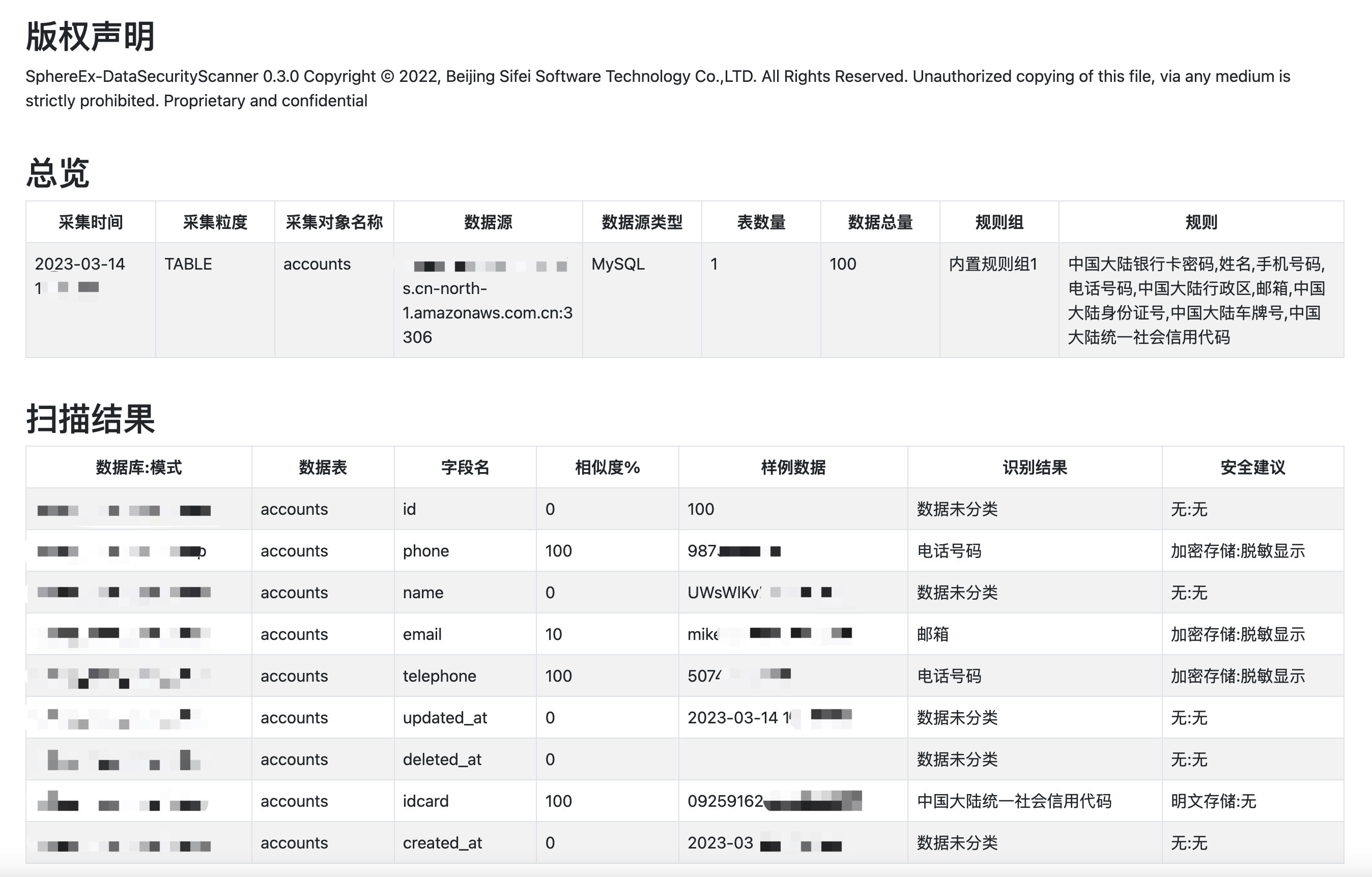 内置规则与自定义
支持多种数据规范的合规性识别，包括GDPR、GB35273等，并支持动态扩展。
安全规范与实施建议
识别数据风险，给出安全规范及可行实施建议，方便落地。
e7d195523061f1c0c2b73831c94a3edc981f60e396d3e182073EE1468018468A7F192AE5E5CD515B6C3125F8AF6E4EE646174E8CF0B46FD19828DCE8CDA3B3A044A74F0E769C5FA8CB87AB6FC303C8BA3785FAC64AF5424764E128FECAE4CC727650C04623638EBB0E38E204334561D5C6A1F0CAD760F6FBB7D9E209A4CCD06739B0CBDF42479AA5F56606813F7B2771
数据安全一体化解决方案：数据加解密& 脱敏
提供数据加解密、洗数及云端密钥管理对接的全流程安全解决方案
功能特性
极致性能 & 多接入端
多数据库方言 & 访问协议支持
内置多种加密算法（支持国密）
细粒度加密（支持字段级）
复杂密态计算
加密后明文消费
明密文共存 / 灵活逃生
在线洗数 / 反洗数
生态对接（密钥系统，加密机）
为了防止数据泄露，保护数据安全，提供基于产品的数据加密和数据脱敏功能。在不改动原有代码的前提下，为企业提供跨平台、异构环境的数据安全解决方案。
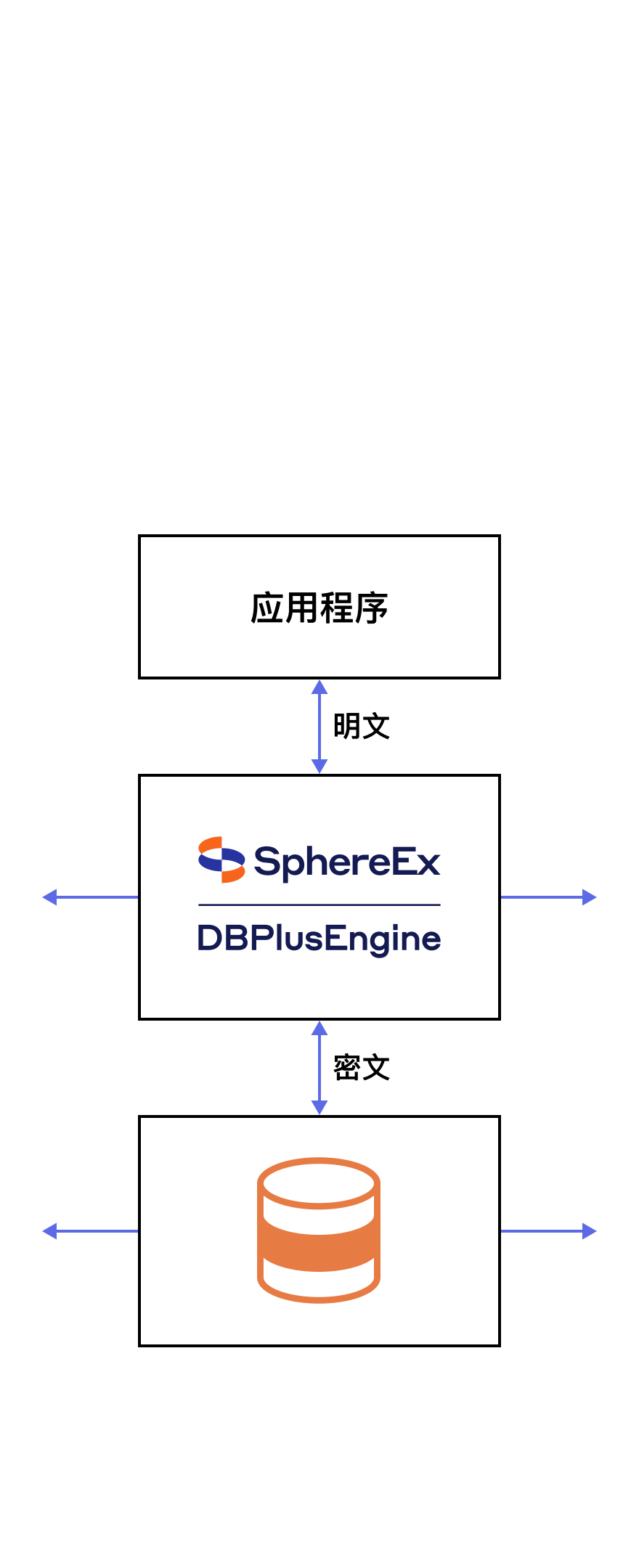 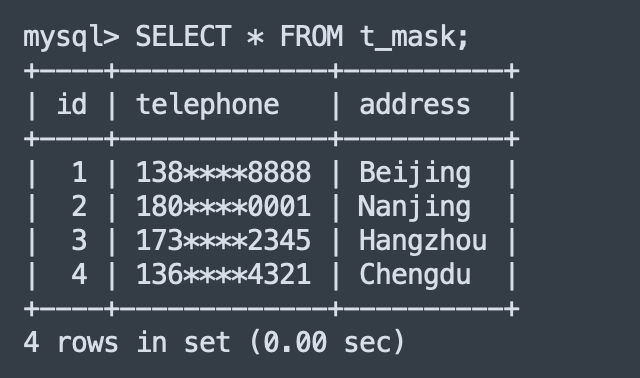 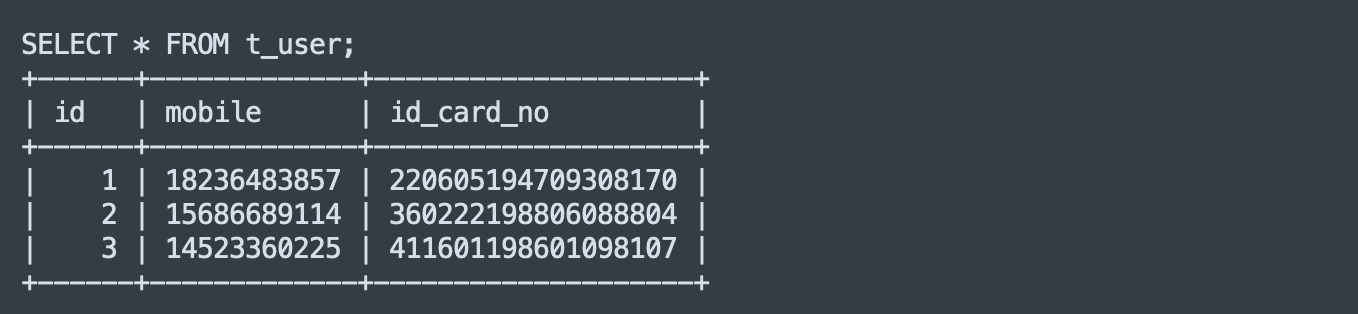 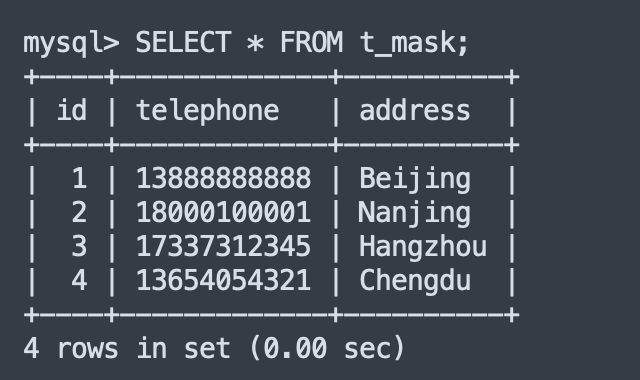 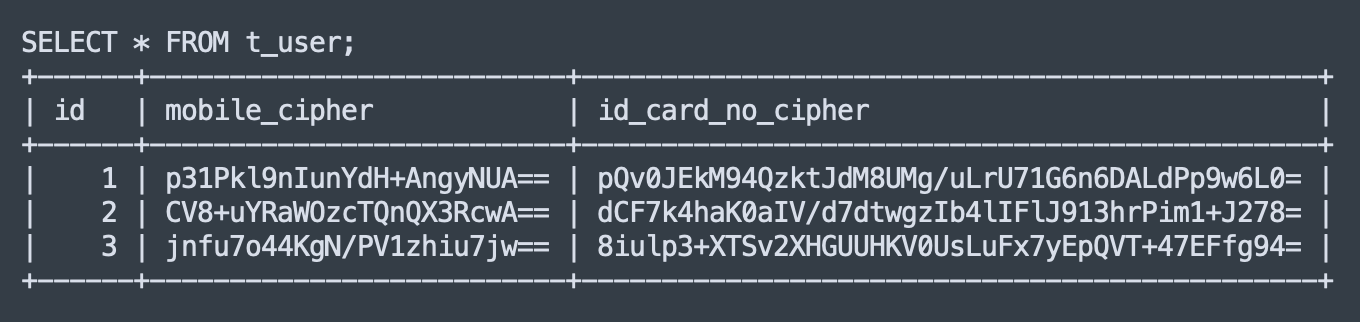 e7d195523061f1c0c2b73831c94a3edc981f60e396d3e182073EE1468018468A7F192AE5E5CD515B6C3125F8AF6E4EE646174E8CF0B46FD19828DCE8CDA3B3A044A74F0E769C5FA8CB87AB6FC303C8BA3785FAC64AF5424764E128FECAE4CC727650C04623638EBB0E38E204334561D5C6A1F0CAD760F6FBB7D9E209A4CCD06739B0CBDF42479AA5F56606813F7B2771
数据安全一体化解决方案：加密洗数
加密洗数：对于已上线系统（有存量数据），SphereEx-DBPlusEngine  加密洗数通过 DistSQL 来触发洗数任务，Proxy 收到洗数任务的请求之后，会根据当前的洗数规则以及加密规则创建洗数任务。
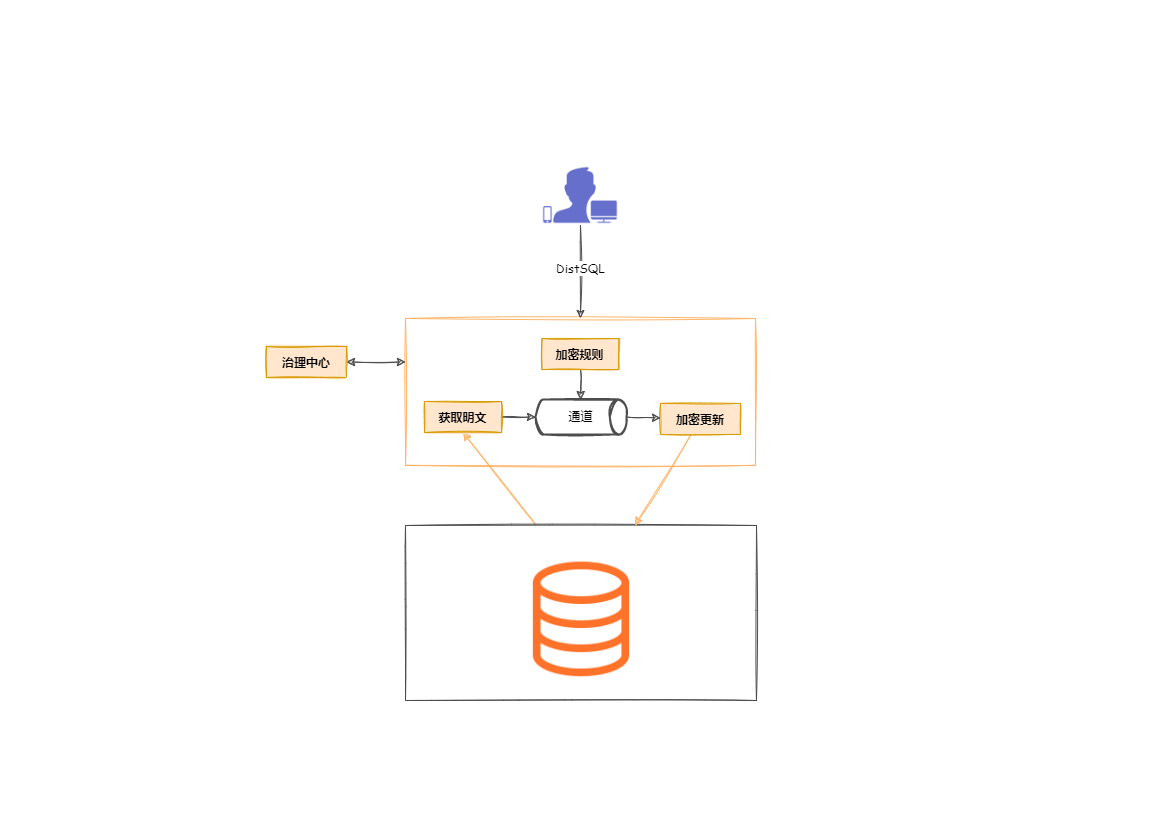 洗数说明
支持洗数、反洗数与重洗数
支持洗数状态查询
支持洗数作业断点续传
现支持 MySQL / PostgreSQL / Oracle 洗数
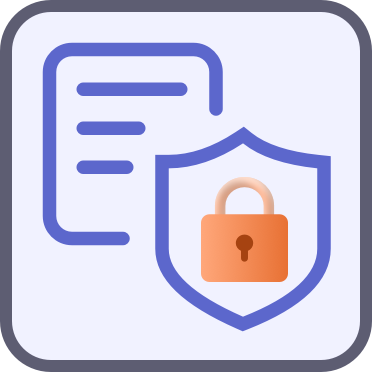 e7d195523061f1c0c2b73831c94a3edc981f60e396d3e182073EE1468018468A7F192AE5E5CD515B6C3125F8AF6E4EE646174E8CF0B46FD19828DCE8CDA3B3A044A74F0E769C5FA8CB87AB6FC303C8BA3785FAC64AF5424764E128FECAE4CC727650C04623638EBB0E38E204334561D5C6A1F0CAD760F6FBB7D9E209A4CCD06739B0CBDF42479AA5F56606813F7B2771
数据安全一体化解决方案：数据库防火墙
提供数据库防火墙能力，持多种审计算法
审计算法
风险 DDL 匹配算法
风险 DML 匹配算法
关联查询匹配算法
子查询匹配算法
分片条件匹配算法
HOST 地址匹配算法
用户名匹配算法
角色匹配算法
通过 SQL 匹配的方式来实现识别并拦截，避免误操作，降低业务系统风险
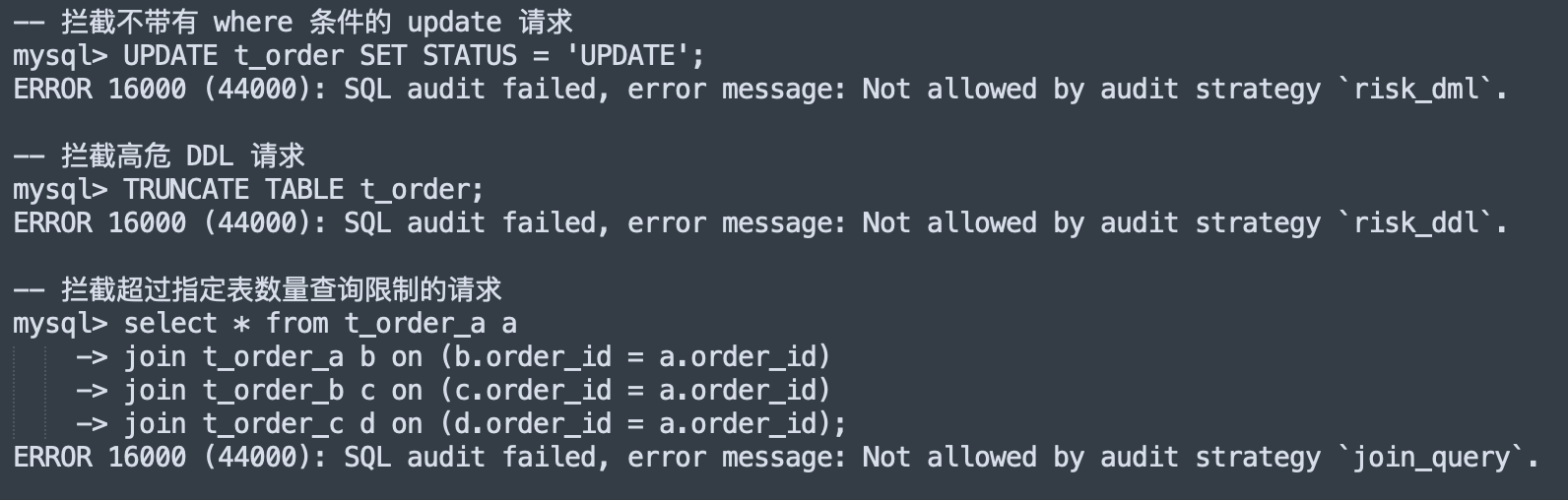 e7d195523061f1c0c2b73831c94a3edc981f60e396d3e182073EE1468018468A7F192AE5E5CD515B6C3125F8AF6E4EE646174E8CF0B46FD19828DCE8CDA3B3A044A74F0E769C5FA8CB87AB6FC303C8BA3785FAC64AF5424764E128FECAE4CC727650C04623638EBB0E38E204334561D5C6A1F0CAD760F6FBB7D9E209A4CCD06739B0CBDF42479AA5F56606813F7B2771
数据全生命周期安全
敏感数据识别
数据加密传输
数据加密存储
数据脱敏访问
数据库防火墙
访问操作审计
全局数据权限
生命周期管理
SphereEx 产品支持能力
e7d195523061f1c0c2b73831c94a3edc981f60e396d3e182073EE1468018468A7F192AE5E5CD515B6C3125F8AF6E4EE646174E8CF0B46FD19828DCE8CDA3B3A044A74F0E769C5FA8CB87AB6FC303C8BA3785FAC64AF5424764E128FECAE4CC727650C04623638EBB0E38E204334561D5C6A1F0CAD760F6FBB7D9E209A4CCD06739B0CBDF42479AA5F56606813F7B2771
数据安全一体化解决方案：常见问题
1. 数据加密功能是否需要改动业务代码？
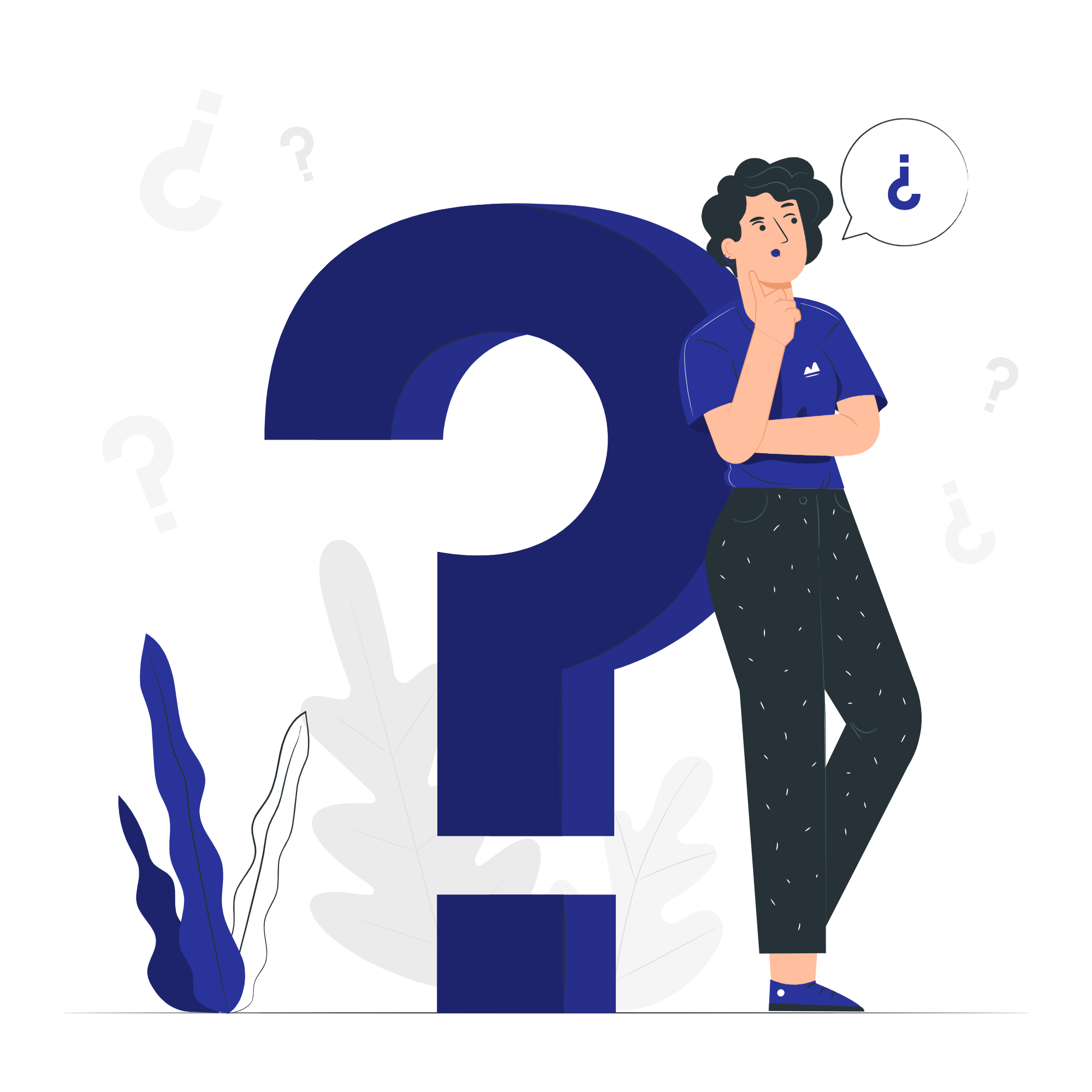 2. 洗数过程需要单独安装指定软件产品？
3. 加密数据是否可以回退到明文的状态？
4. 密钥管理机制？是否可对接三方 KMS？
e7d195523061f1c0c2b73831c94a3edc981f60e396d3e182073EE1468018468A7F192AE5E5CD515B6C3125F8AF6E4EE646174E8CF0B46FD19828DCE8CDA3B3A044A74F0E769C5FA8CB87AB6FC303C8BA3785FAC64AF5424764E128FECAE4CC727650C04623638EBB0E38E204334561D5C6A1F0CAD760F6FBB7D9E209A4CCD06739B0CBDF42479AA5F56606813F7B2771
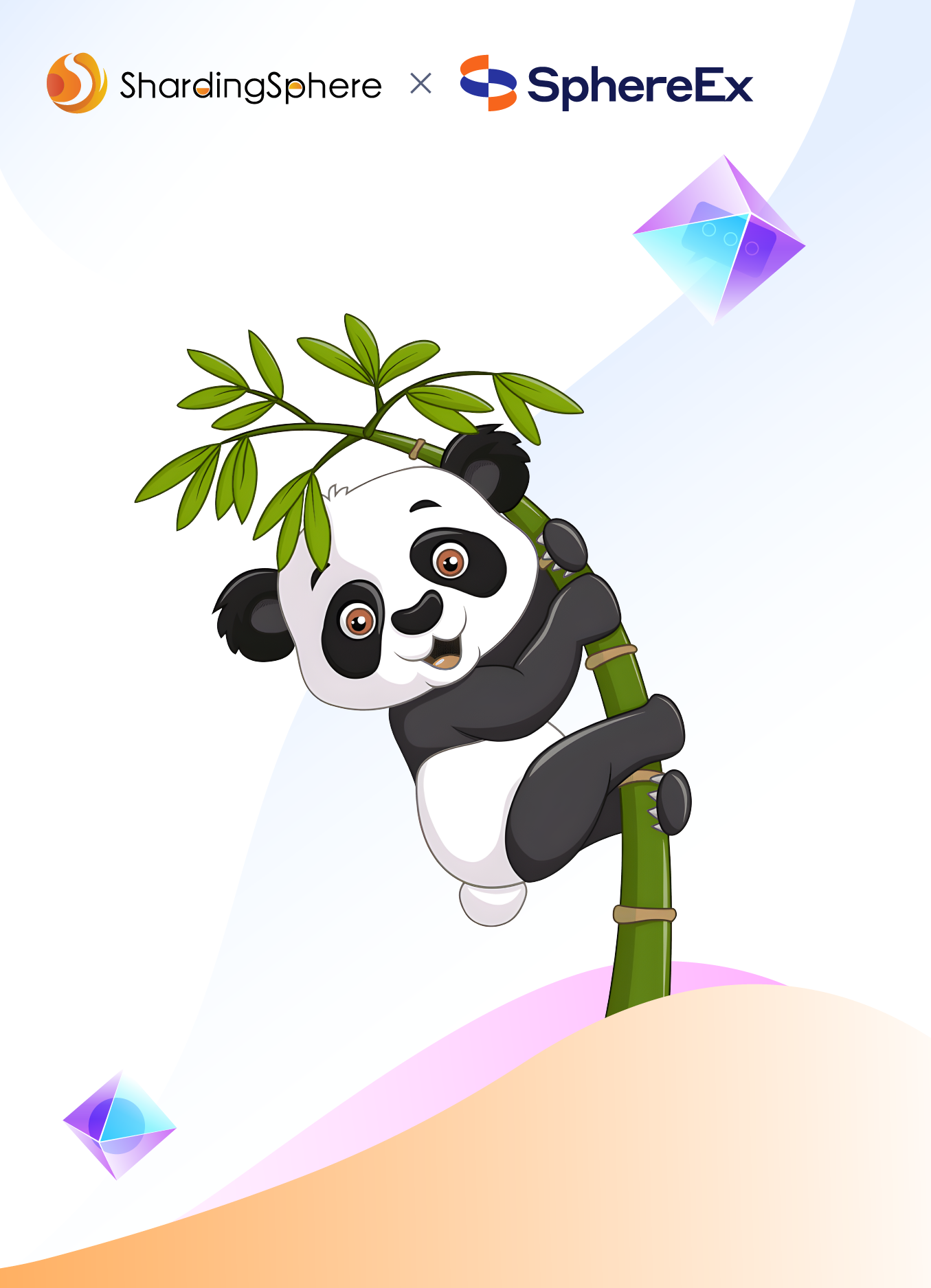 04
实践案例
e7d195523061f1c0c2b73831c94a3edc981f60e396d3e182073EE1468018468A7F192AE5E5CD515B6C3125F8AF6E4EE646174E8CF0B46FD19828DCE8CDA3B3A044A74F0E769C5FA8CB87AB6FC303C8BA3785FAC64AF5424764E128FECAE4CC727650C04623638EBB0E38E204334561D5C6A1F0CAD760F6FBB7D9E209A4CCD06739B0CBDF42479AA5F56606813F7B2771
京东白条：千亿数据量级金融场景
支撑 6400 份分片、超过 1000 亿条交易记录
用户收益
高并发和海量数据的极致处理能力
节约研发成本
改善架构可扩展性
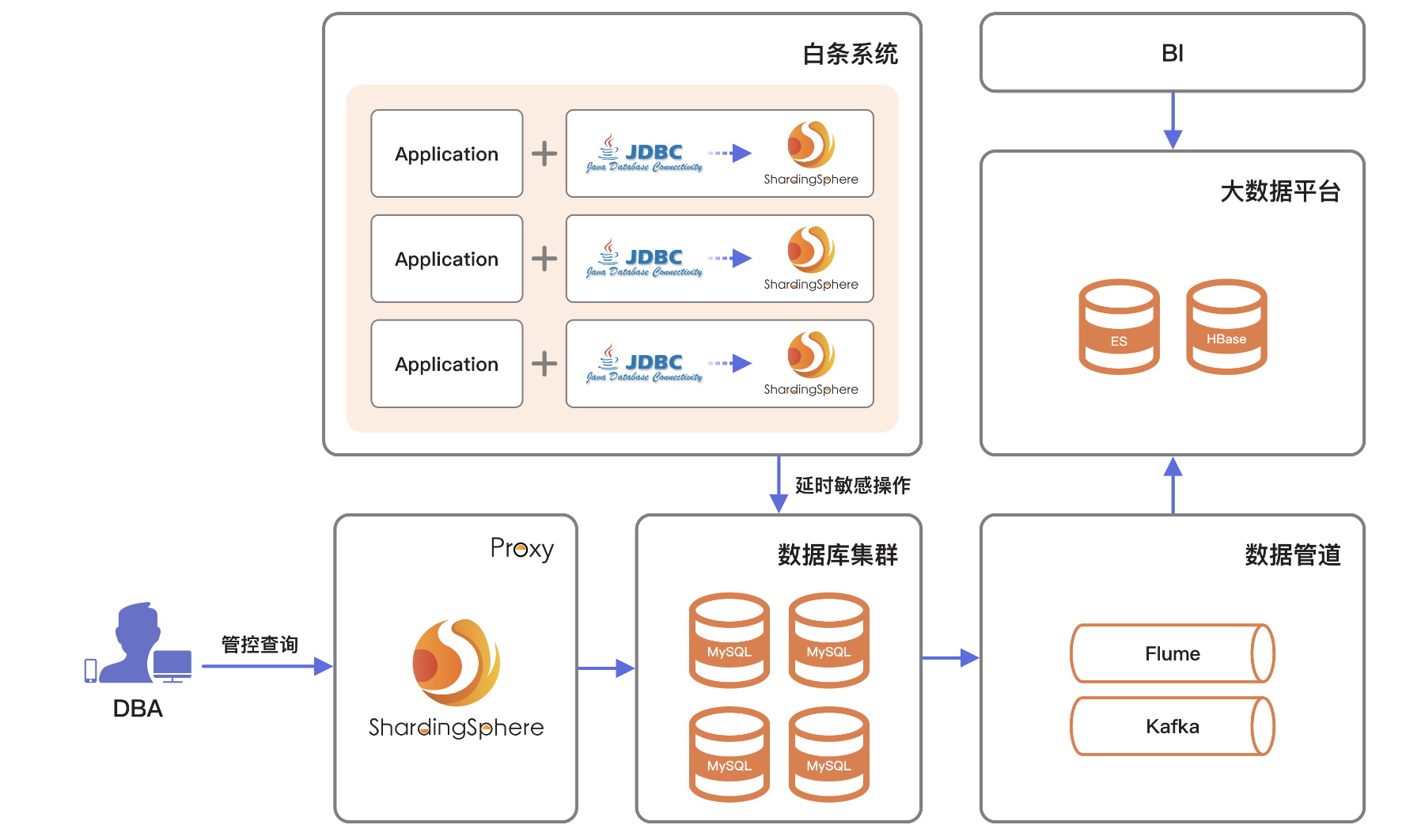 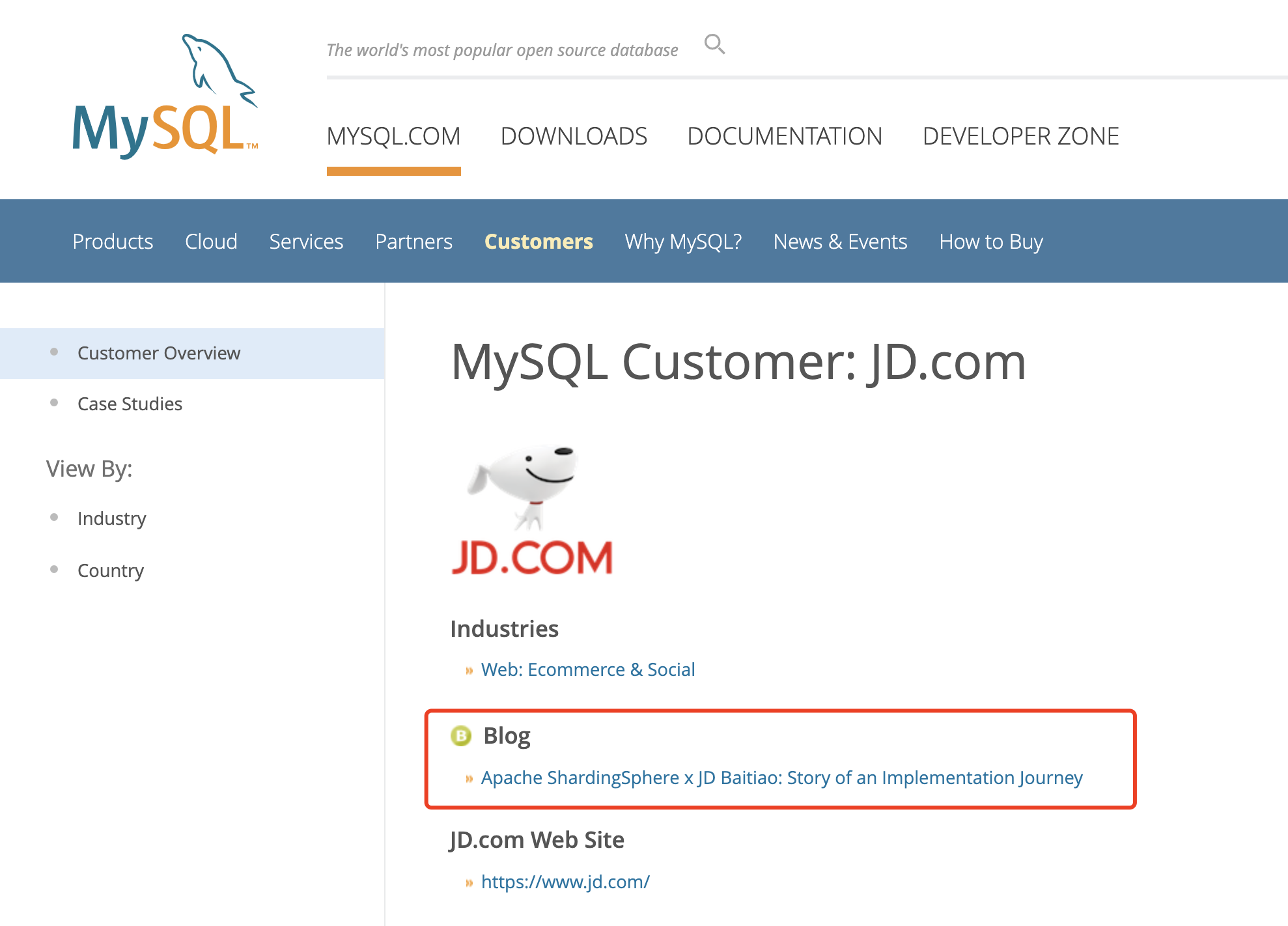 [1] https://www.mysql.com/customers/view/?id=1461
e7d195523061f1c0c2b73831c94a3edc981f60e396d3e182073EE1468018468A7F192AE5E5CD515B6C3125F8AF6E4EE646174E8CF0B46FD19828DCE8CDA3B3A044A74F0E769C5FA8CB87AB6FC303C8BA3785FAC64AF5424764E128FECAE4CC727650C04623638EBB0E38E204334561D5C6A1F0CAD760F6FBB7D9E209A4CCD06739B0CBDF42479AA5F56606813F7B2771
某跨境电商：数据加密平滑改造案例
解决方案
提供数据加密改造、云端密钥管理及洗数全流程加密方案
客户背景
既有业务加密改造
云端密钥管理
GDPR 合规
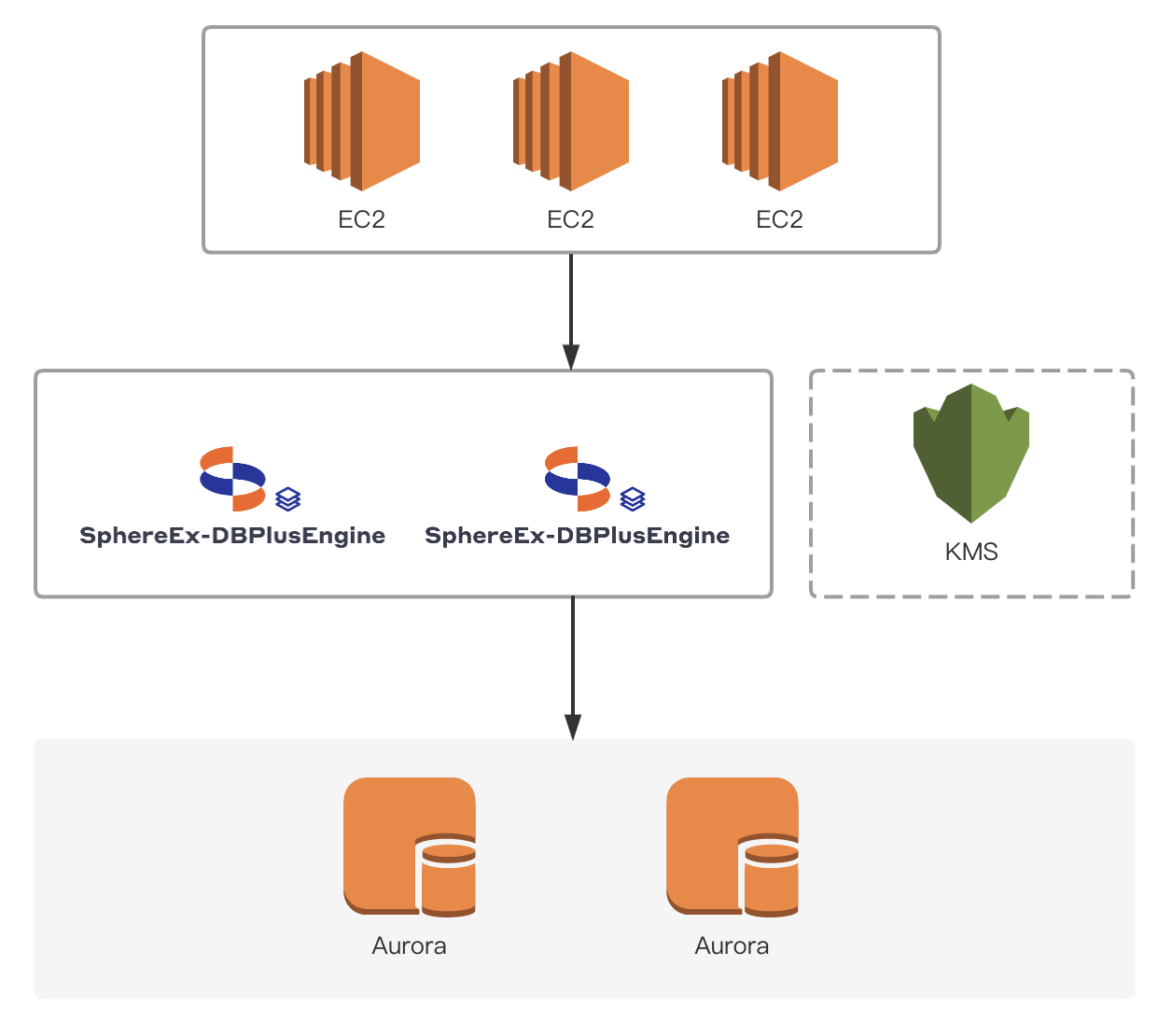 客户收益
业务零改造：高效、稳定上线
在线完成洗数：一站式加密处理
平台扩展性强：预留分片等扩展插槽
e7d195523061f1c0c2b73831c94a3edc981f60e396d3e182073EE1468018468A7F192AE5E5CD515B6C3125F8AF6E4EE646174E8CF0B46FD19828DCE8CDA3B3A044A74F0E769C5FA8CB87AB6FC303C8BA3785FAC64AF5424764E128FECAE4CC727650C04623638EBB0E38E204334561D5C6A1F0CAD760F6FBB7D9E209A4CCD06739B0CBDF42479AA5F56606813F7B2771
分享回顾
解决的问题
分布式数据库解决方案
数据安全一体化解决方案
数据存不下
敏感数据定位
数据查得慢
系统加密改造
架构扩展难
存量数据转换
e7d195523061f1c0c2b73831c94a3edc981f60e396d3e182073EE1468018468A7F192AE5E5CD515B6C3125F8AF6E4EE646174E8CF0B46FD19828DCE8CDA3B3A044A74F0E769C5FA8CB87AB6FC303C8BA3785FAC64AF5424764E128FECAE4CC727650C04623638EBB0E38E204334561D5C6A1F0CAD760F6FBB7D9E209A4CCD06739B0CBDF42479AA5F56606813F7B2771
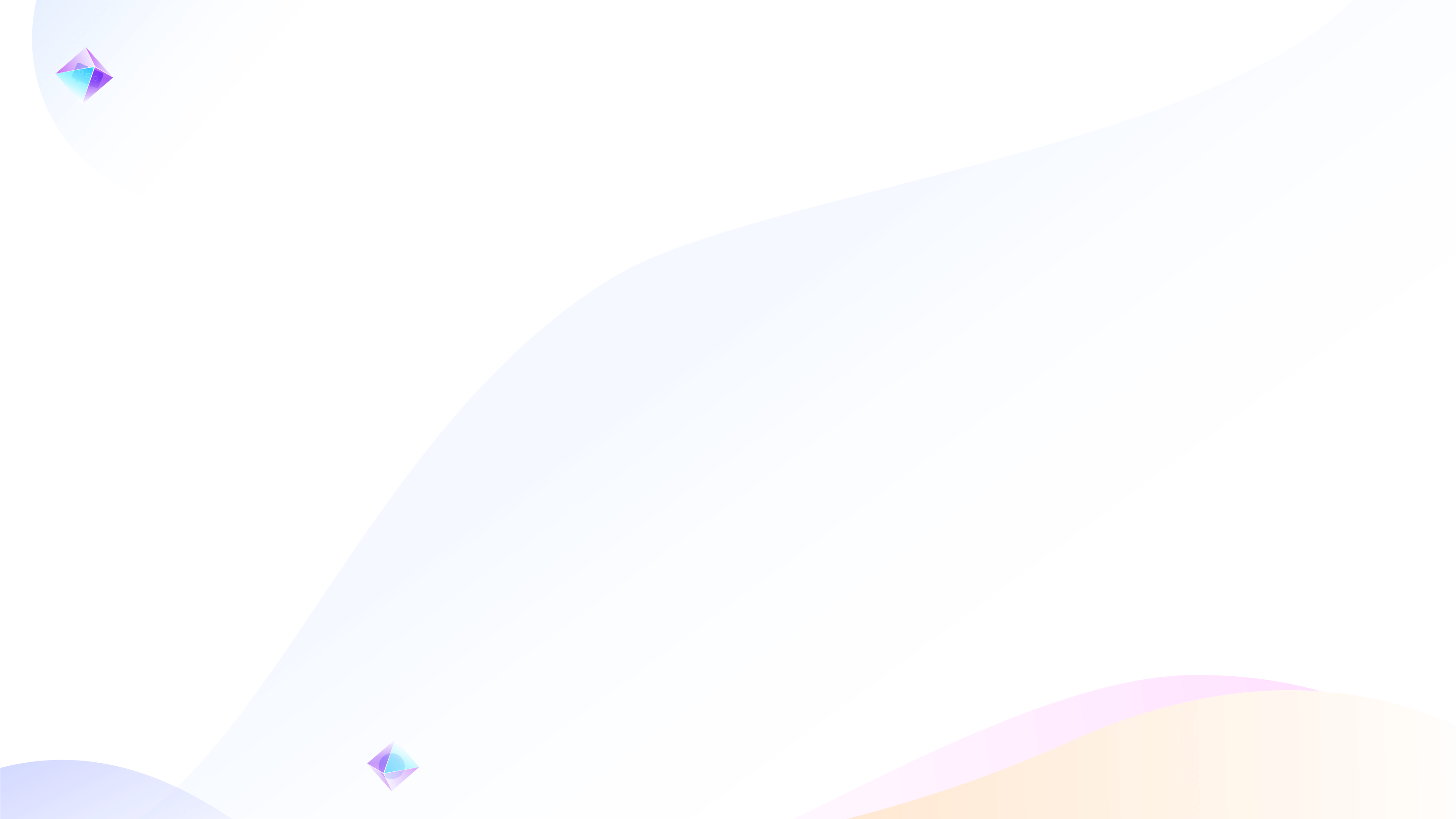 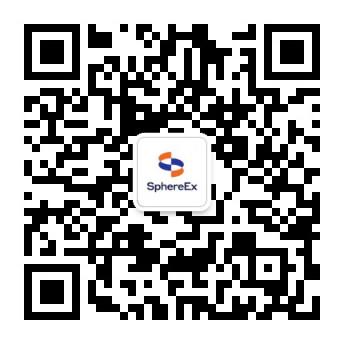 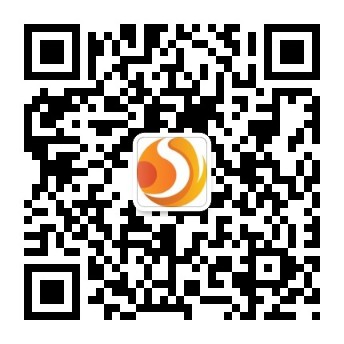 SphereEx
微信公众号
Apache ShardingSphere
微信公众号
SphereEx 官网：https://sphere-ex.com
Open SphereEx Community：https://community.sphere-ex.com 
Apache ShardingSphere Website：https://shardingsphere.apache.org
Apache ShardingSphere GitHub： https://github.com/apache/shardingsphere
Apache ShardingSphere Slack Channel：https://apacheshardingsphere.slack.com
邮箱：it@sphere-ex.com / biz@sphere-ex.com
e7d195523061f1c0c2b73831c94a3edc981f60e396d3e182073EE1468018468A7F192AE5E5CD515B6C3125F8AF6E4EE646174E8CF0B46FD19828DCE8CDA3B3A044A74F0E769C5FA8CB87AB6FC303C8BA3785FAC64AF5424764E128FECAE4CC727650C04623638EBB0E38E204334561D5C6A1F0CAD760F6FBB7D9E209A4CCD06739B0CBDF42479AA5F56606813F7B2771
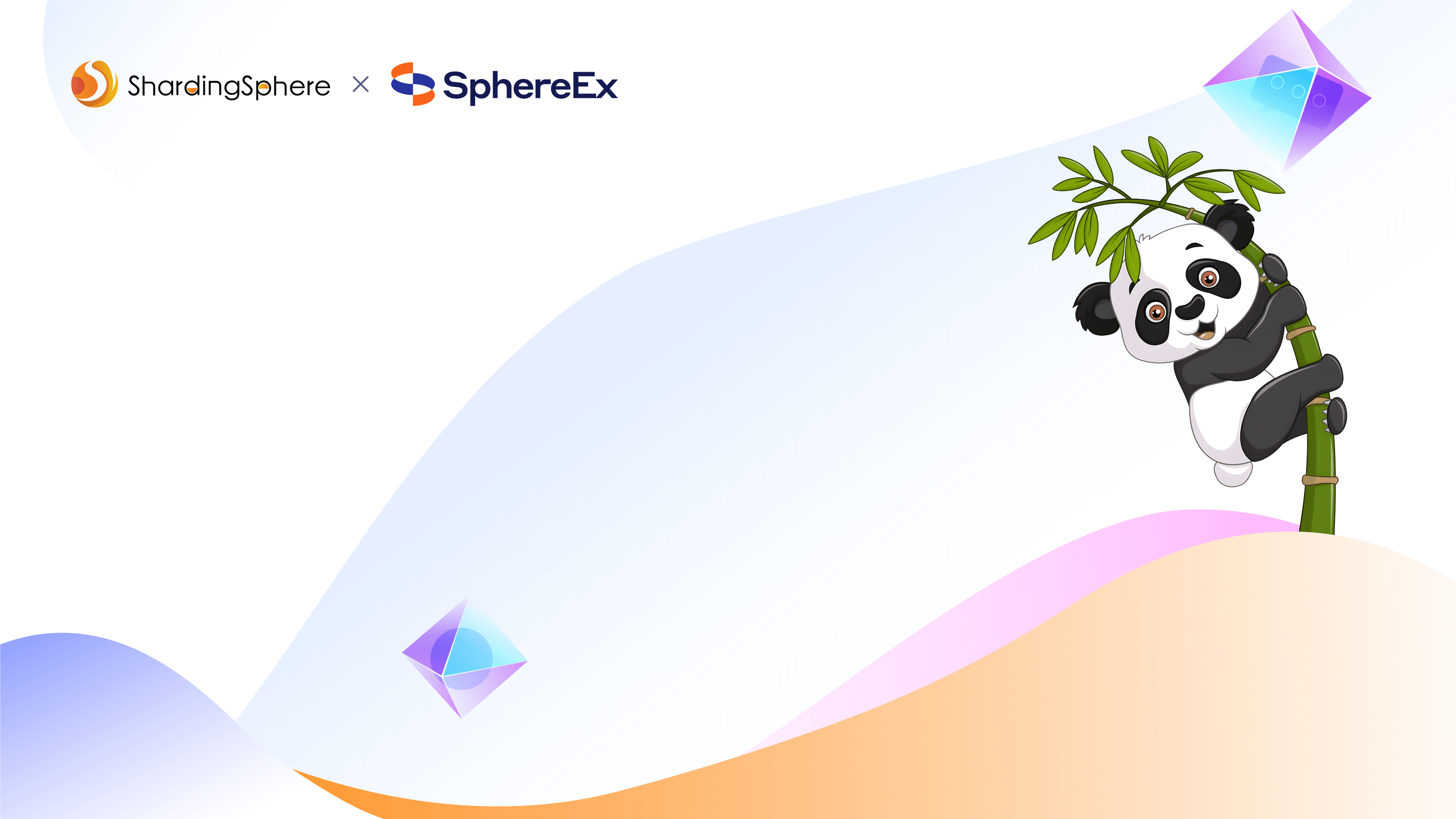 谢 谢！